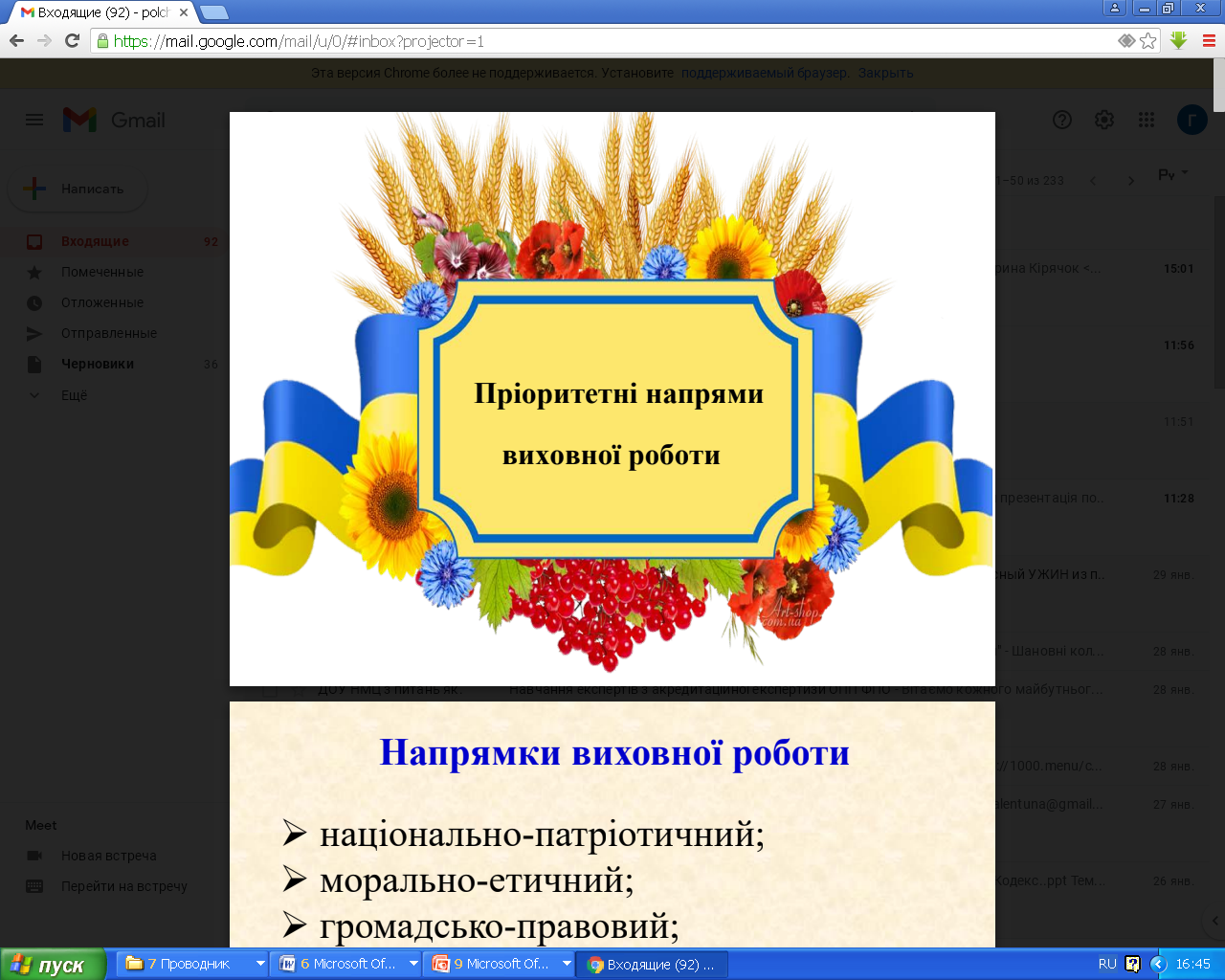 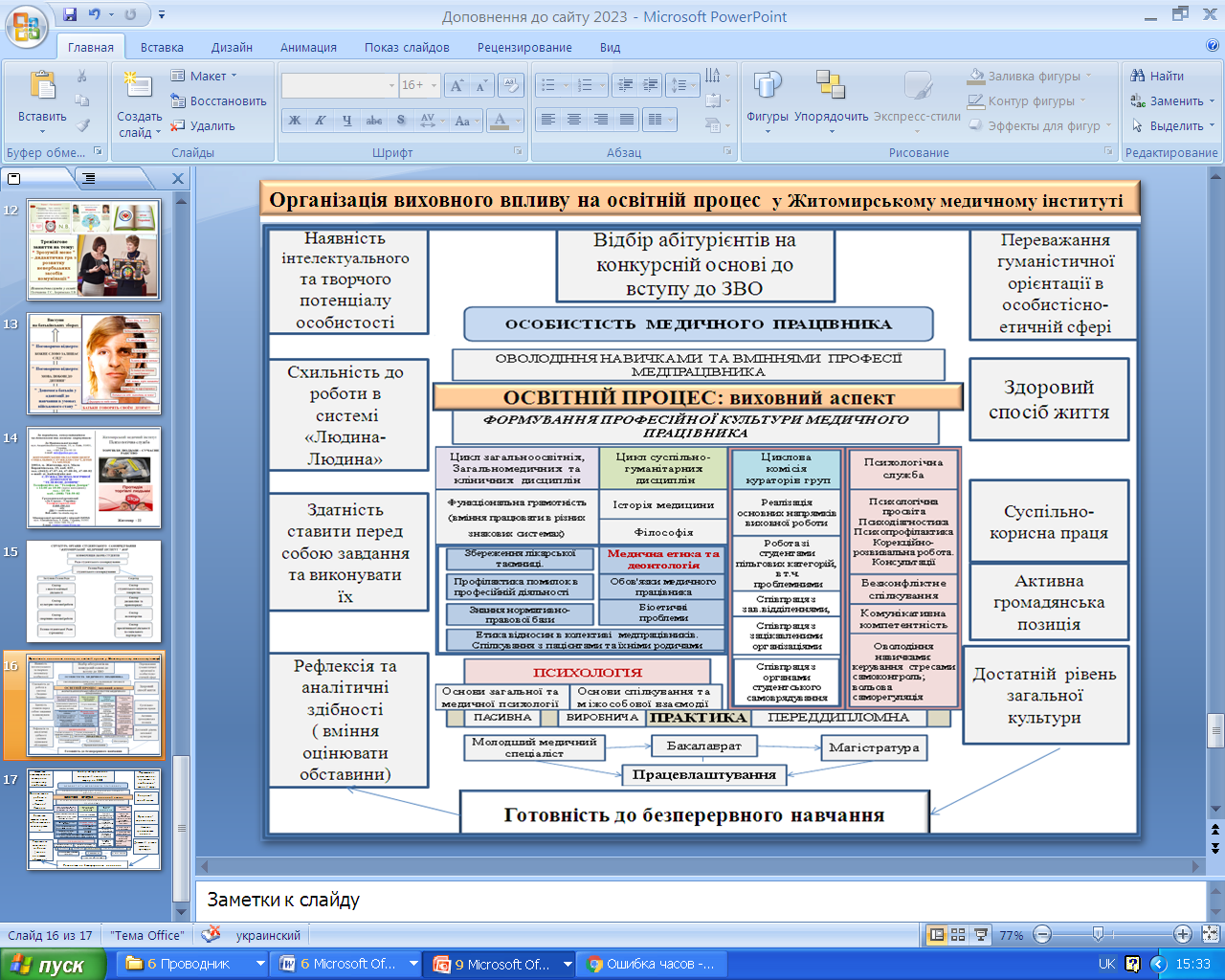 Структура діяльності виховної роботи та міжнародного  співробітництва 
у  Житомирському медичному інституті  Житомирської обласної ради
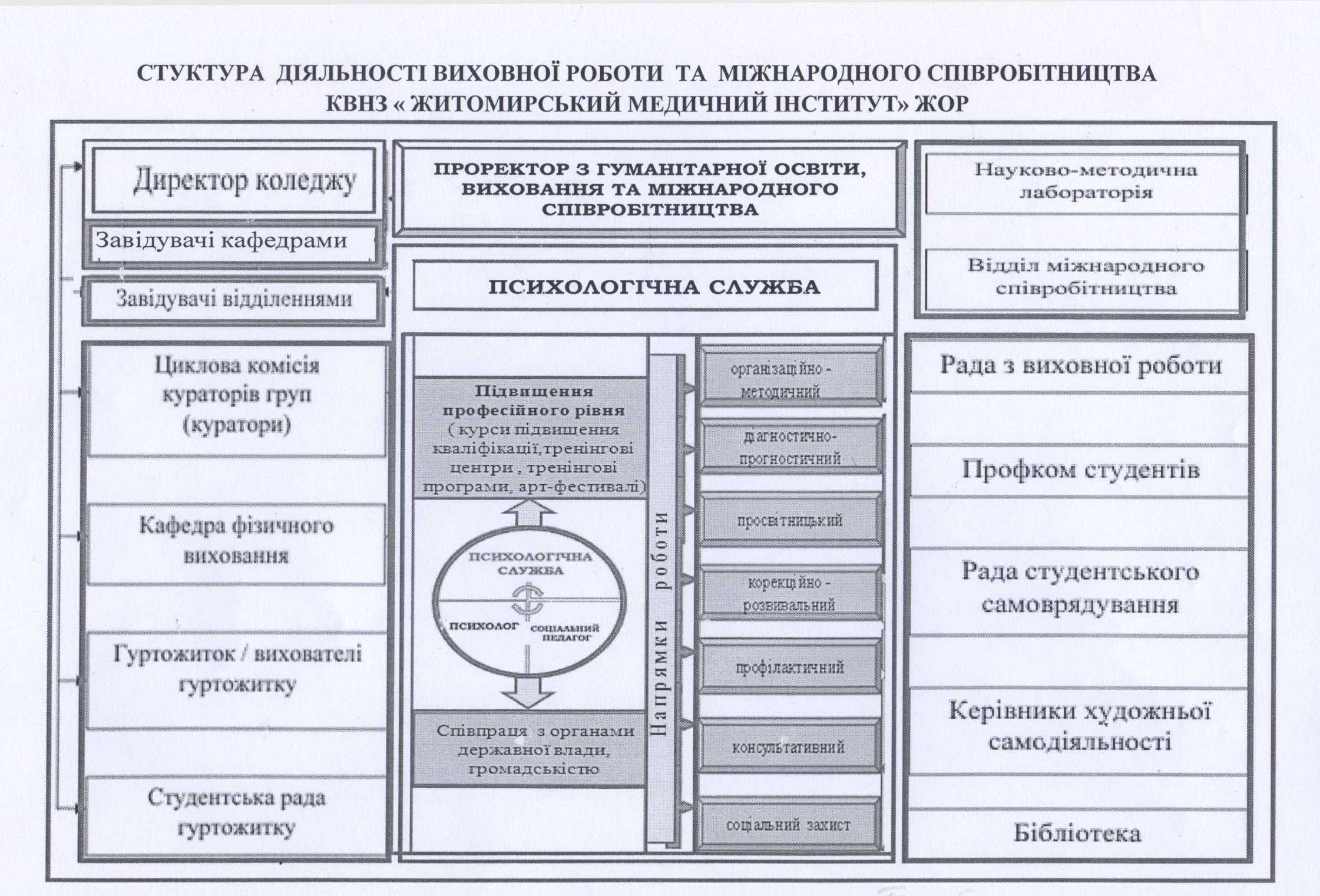 Розробники : Горай О.В. – проректор з соціально-гуманітарного розвитку  та міжнародного співробітництва 
                                Полчанова Г.С. – психолог
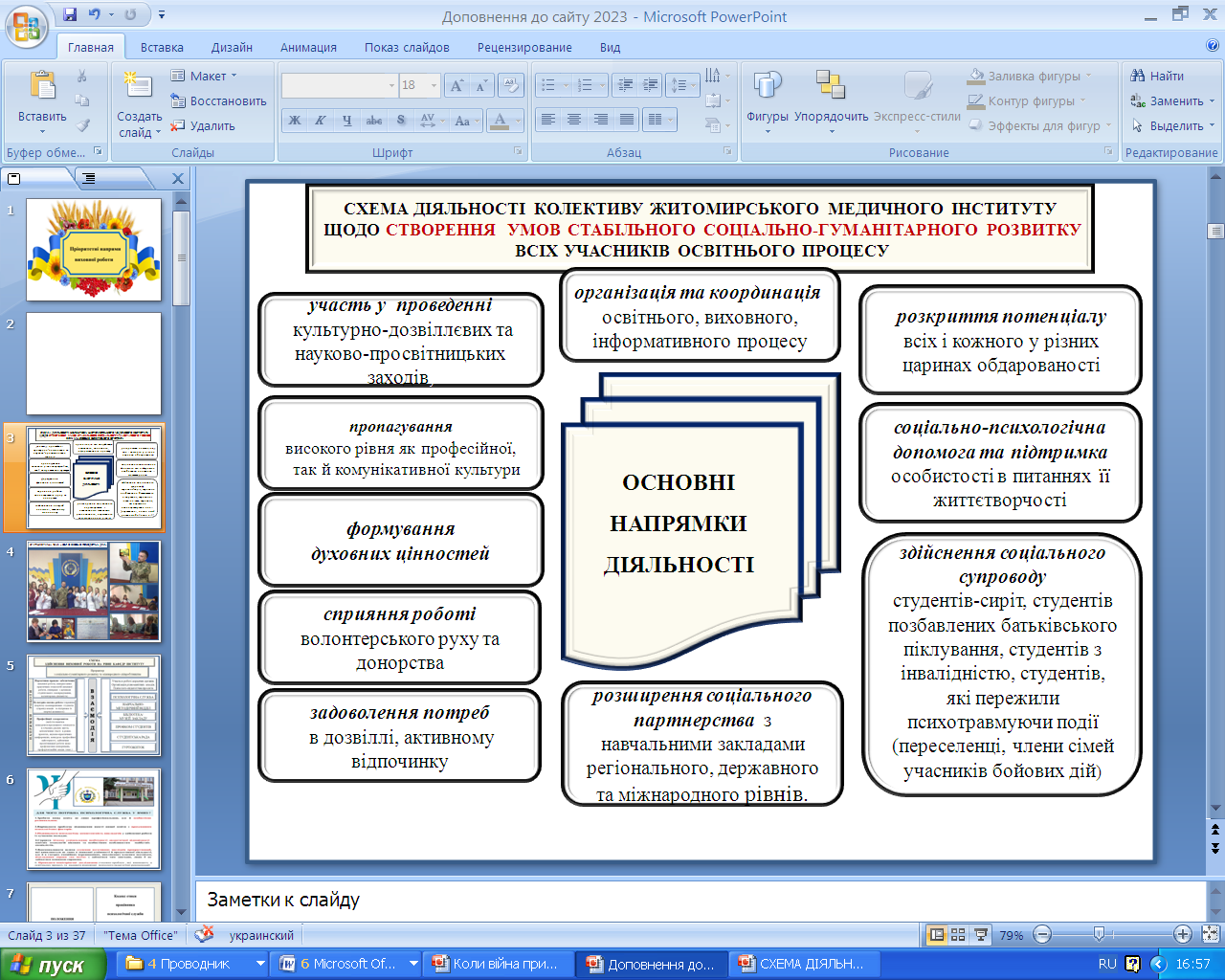 СХЕМА ДІЯЛЬНОСТІ КОЛЕКТИВУ ЖИТОМИРСЬКОГО МЕДИЧНОГО ІНСТИТУТУ ЩОДО СТВОРЕННЯ  УМОВ СТАБІЛЬНОГО СОЦІАЛЬНО-ГУМАНІТАРНОГО РОЗВИТКУ  ВСІХ УЧАСНИКІВ ОСВІТНЬОГО ПРОЦЕСУ
організація та координація
 освітнього, виховного,
 інформативного процесу
розкриття потенціалу 
всіх і кожного у різних царинах обдарованості
участь у  проведенні
 культурно-дозвіллєвих та науково-просвітницьких заходів,
пропагування 
високого рівня як професійної,
   так й комунікативної культури
соціально-психологічна допомога та підтримка особистості в питаннях її життєтворчості
ОСНОВНІ 
НАПРЯМКИ 
ДІЯЛЬНОСТІ
формування 
духовних цінностей
здійснення соціального супроводу 
студентів-сиріт, студентів позбавлених батьківського піклування, студентів з інвалідністю, студентів, які пережили психотравмуючи події (переселенці, члени сімей учасників бойових дій)
сприяння роботі 
волонтерського руху та донорства
розширення соціального партнерства  з навчальними закладами регіонального, державного та міжнародного рівнів.
задоволення потреб
 в дозвіллі, активному відпочинку
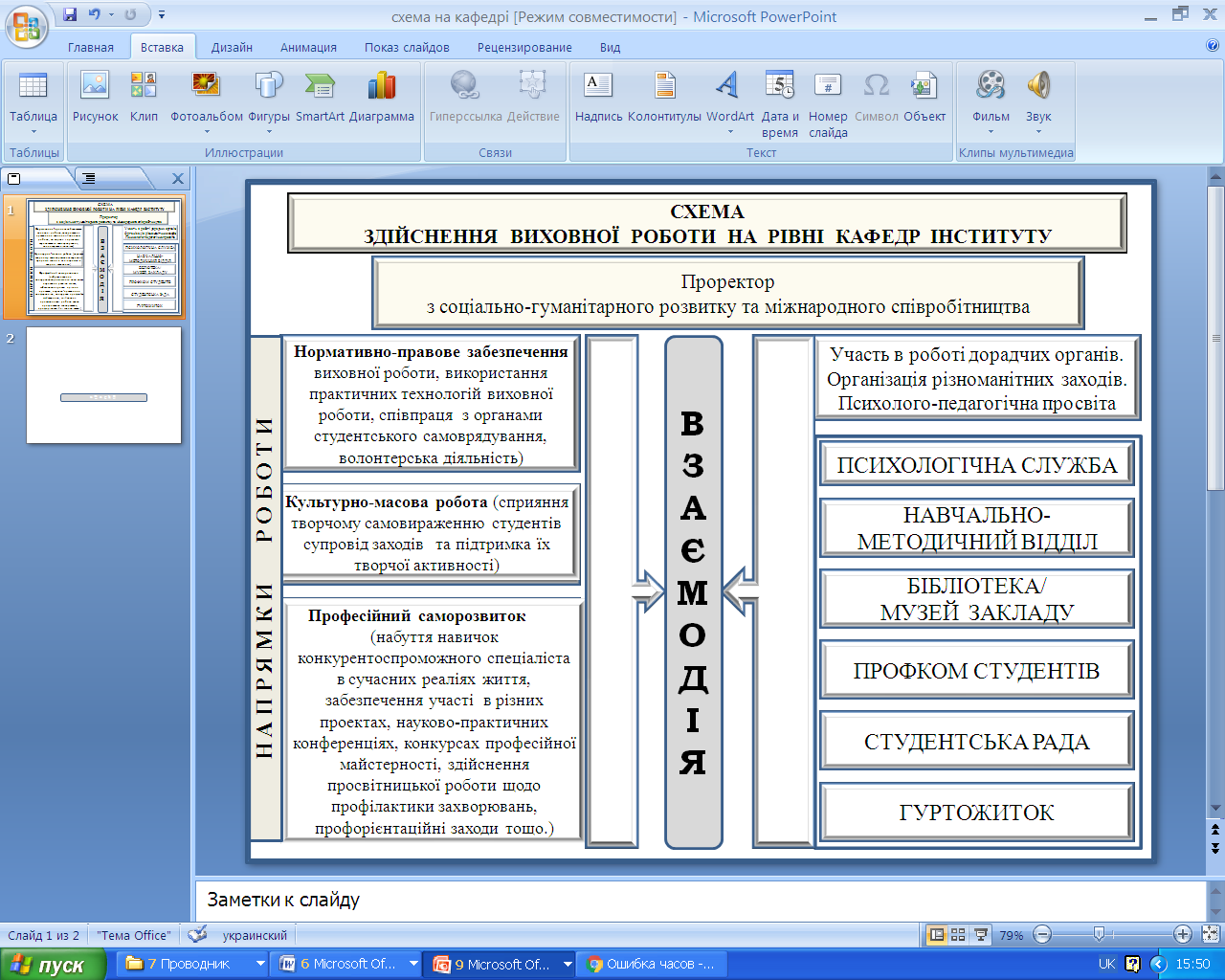 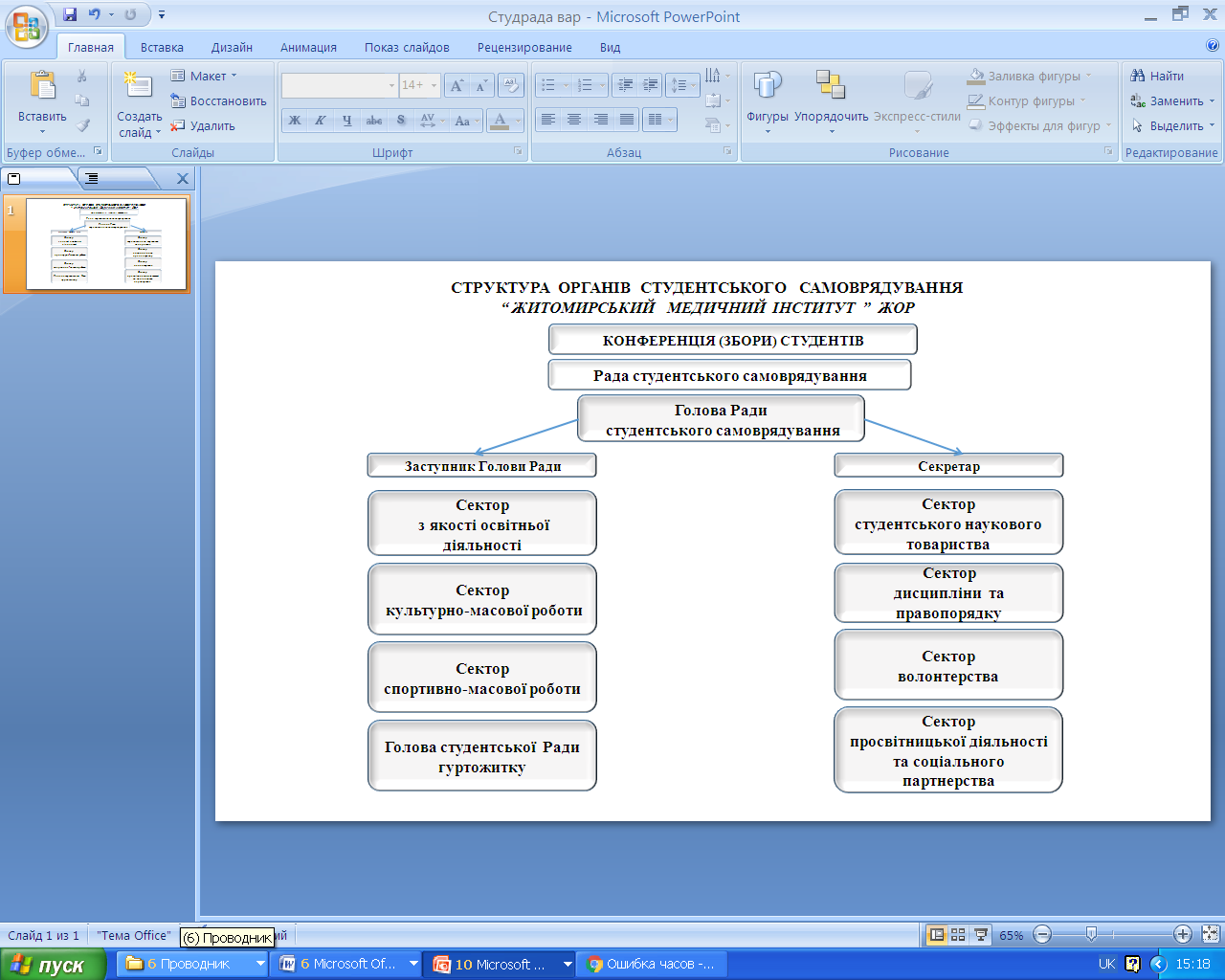 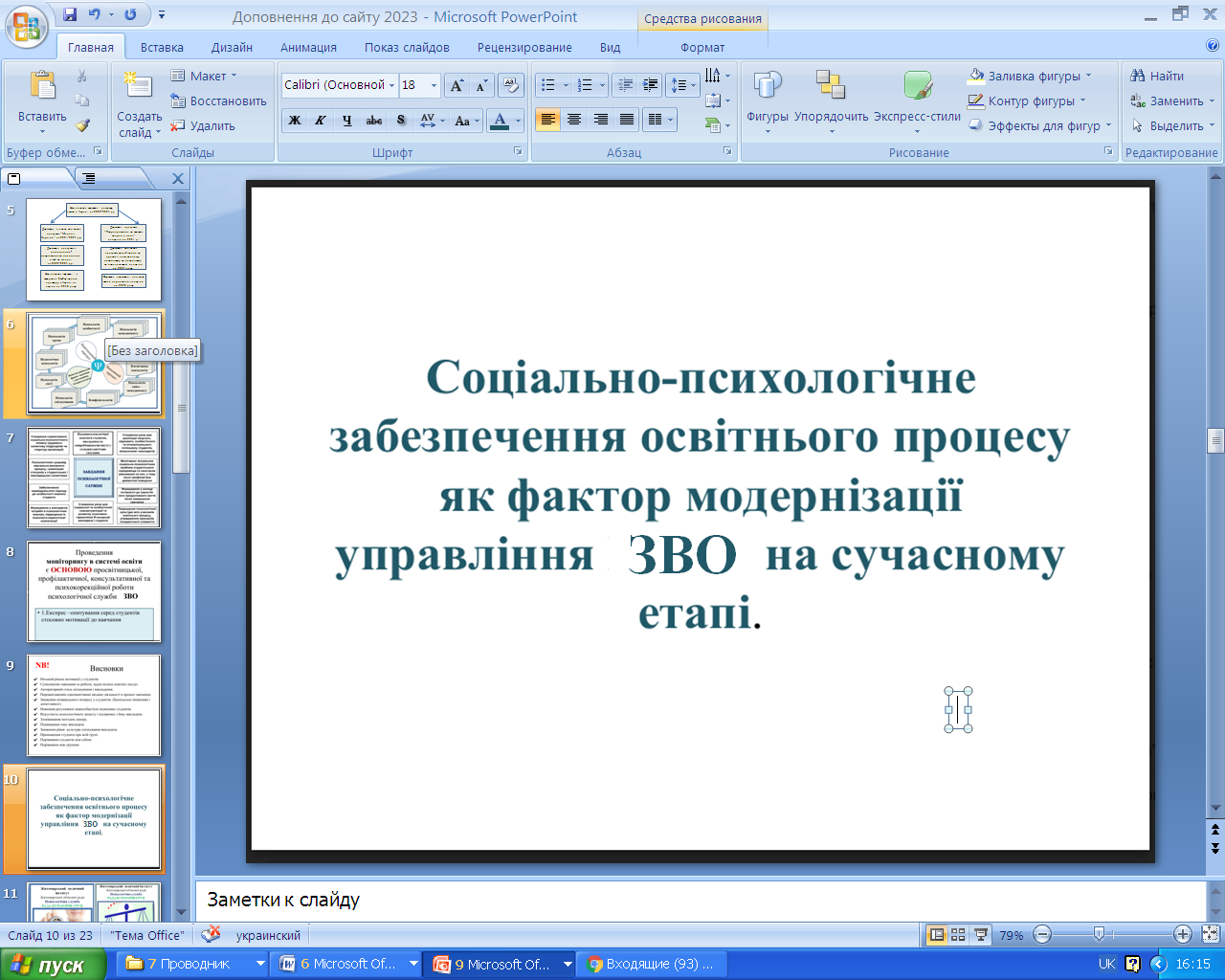 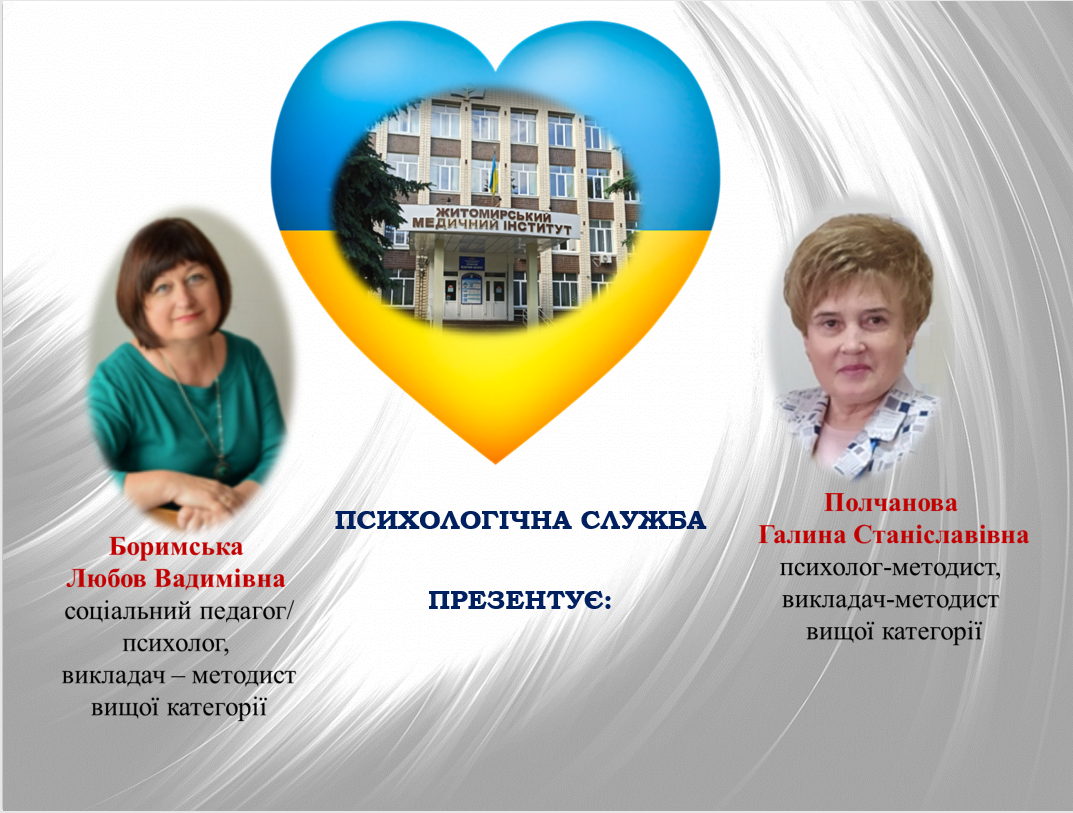 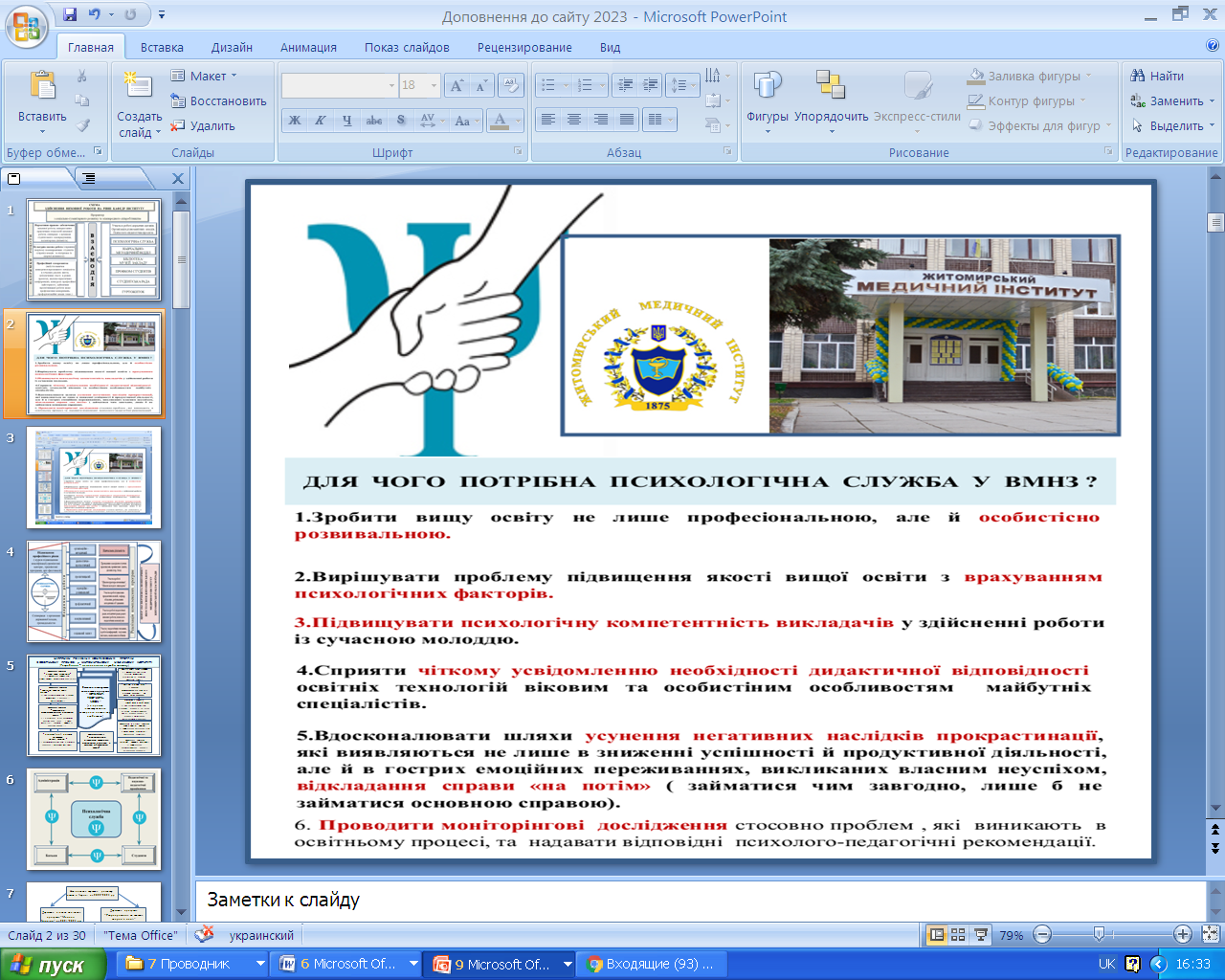 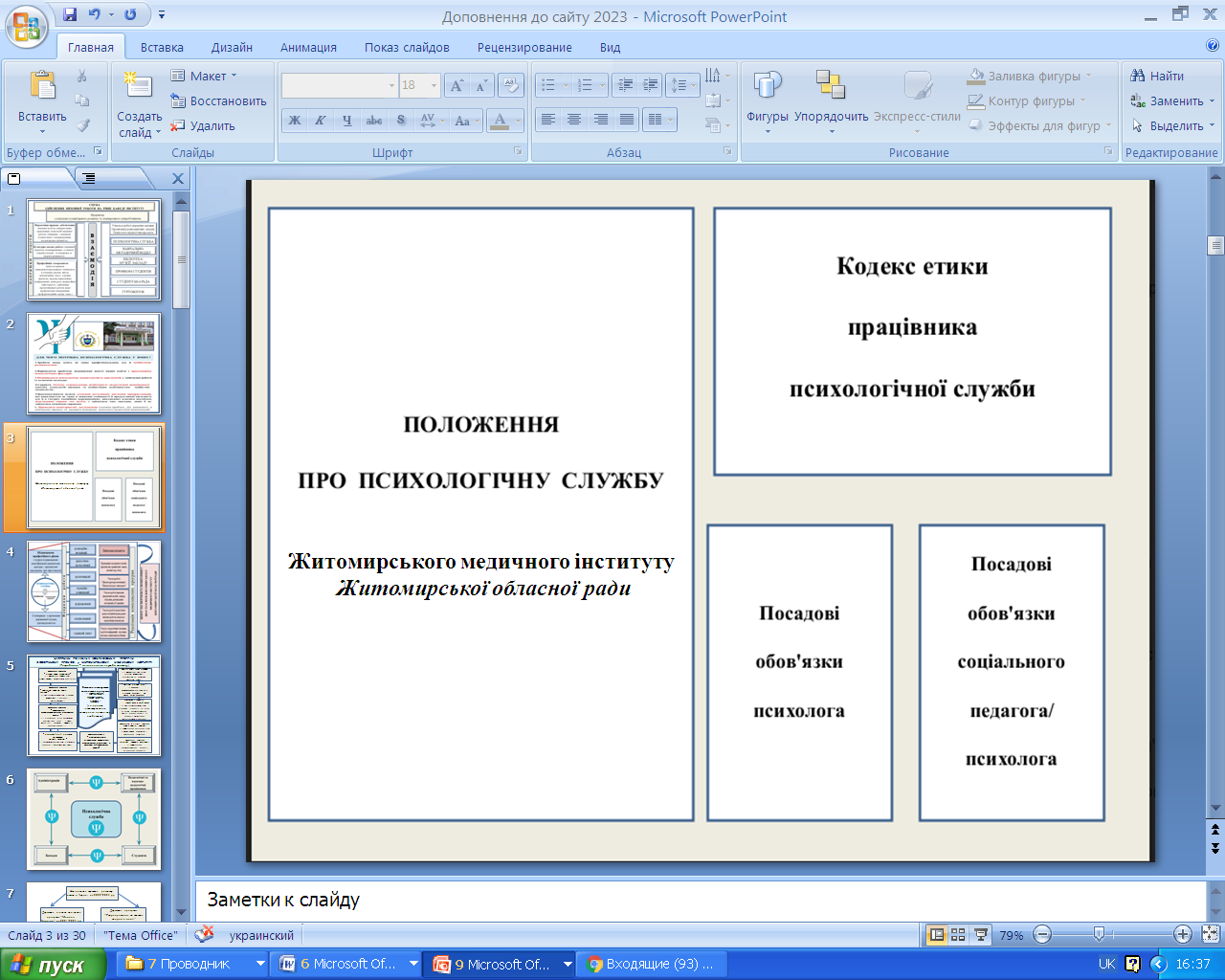 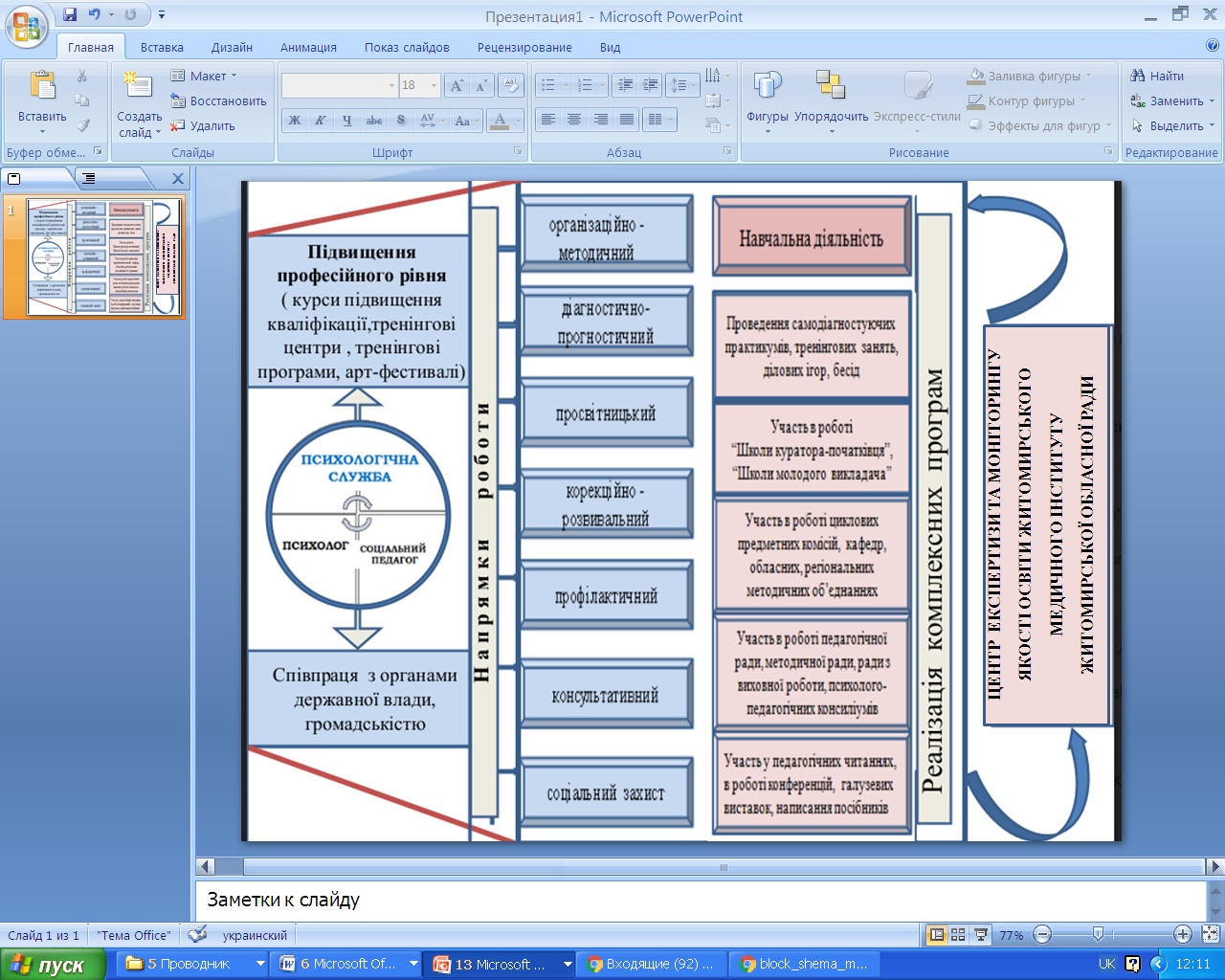 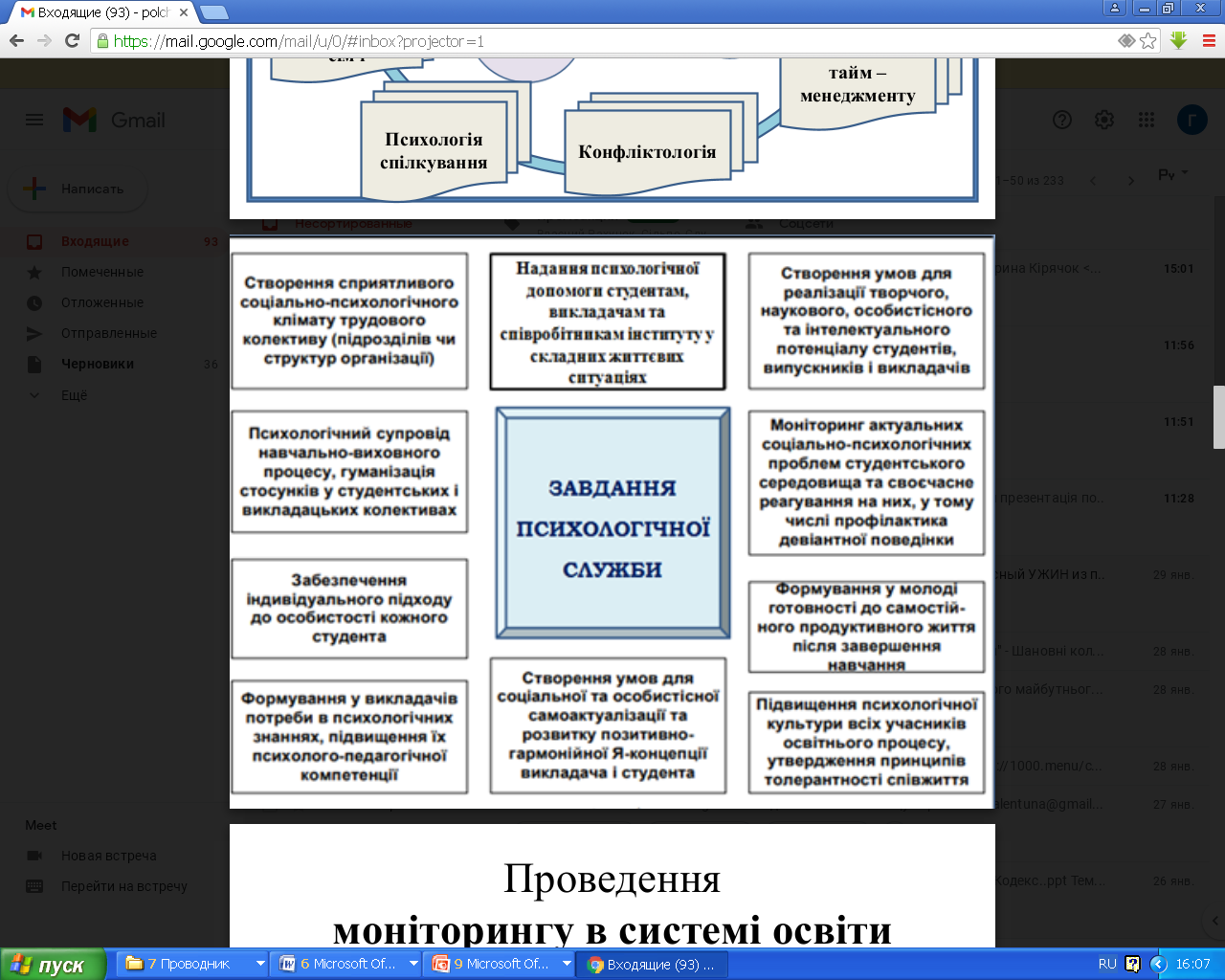 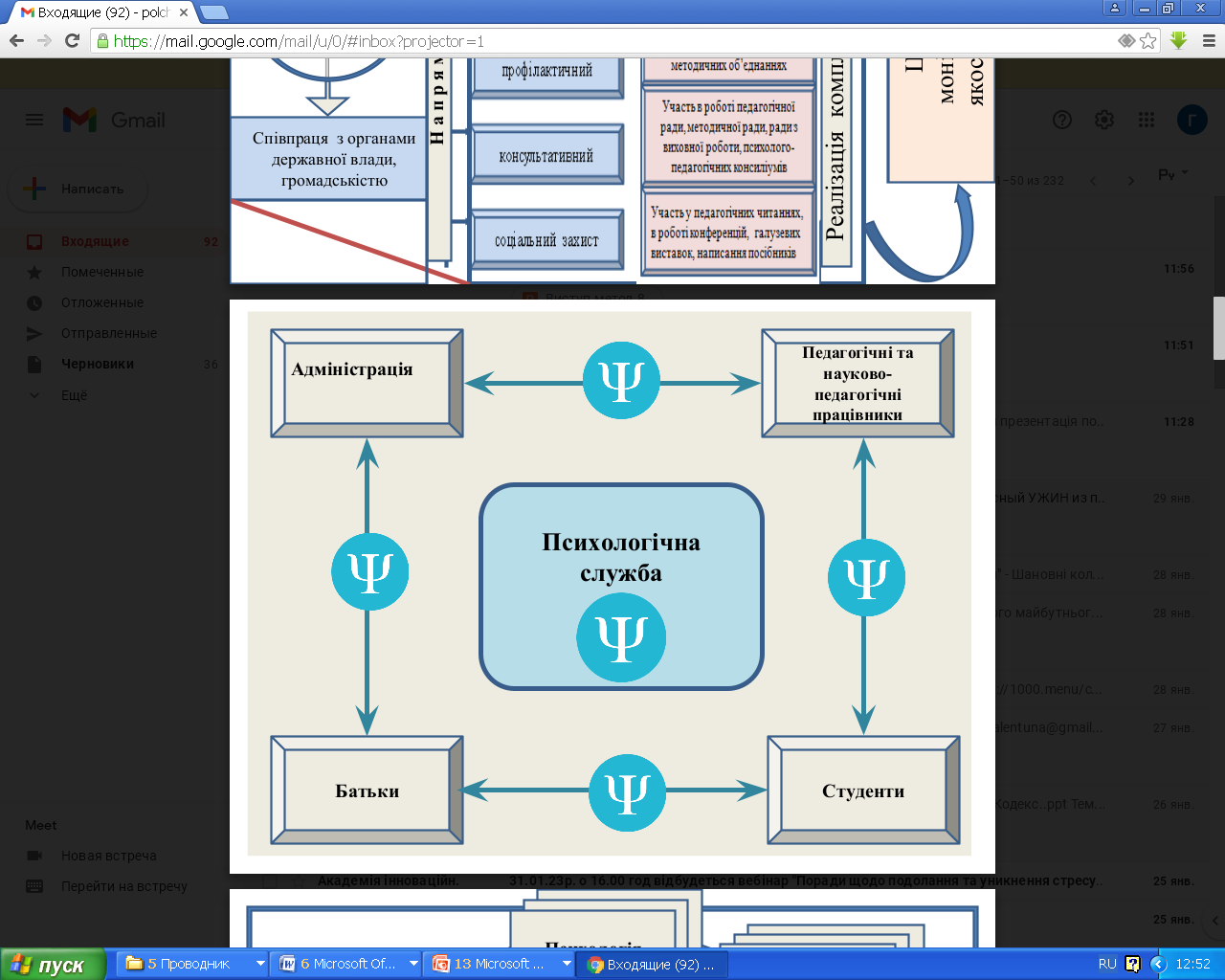 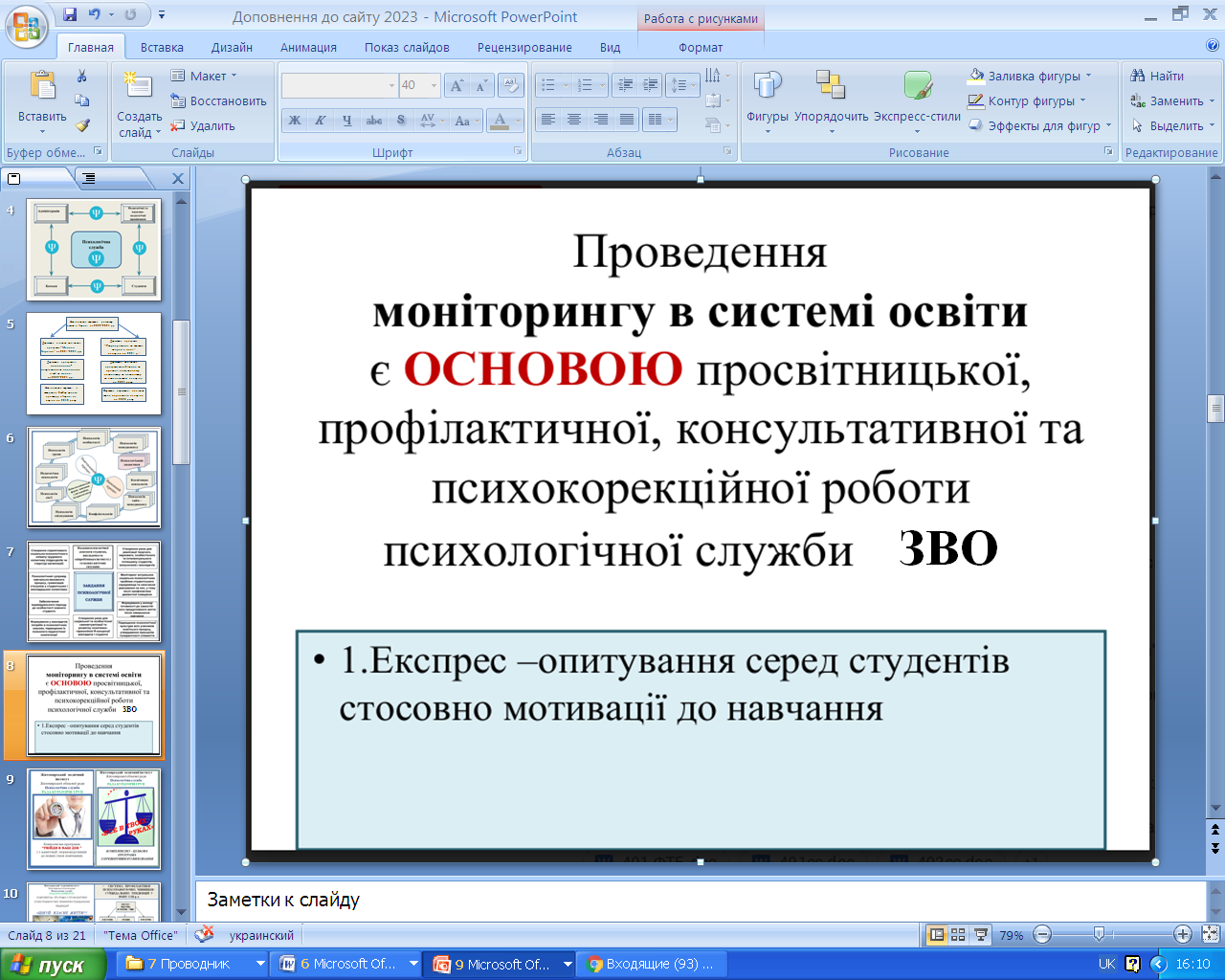 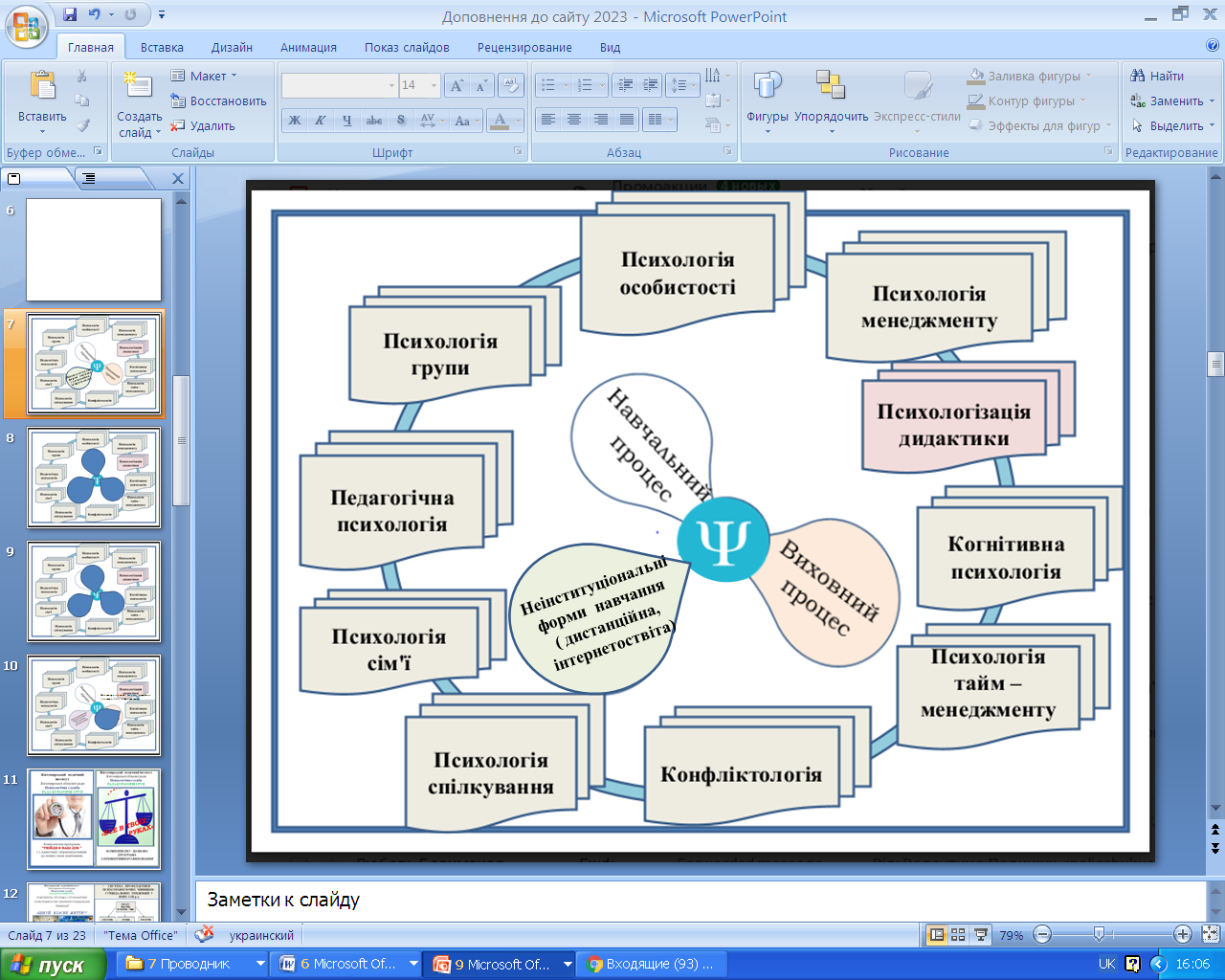 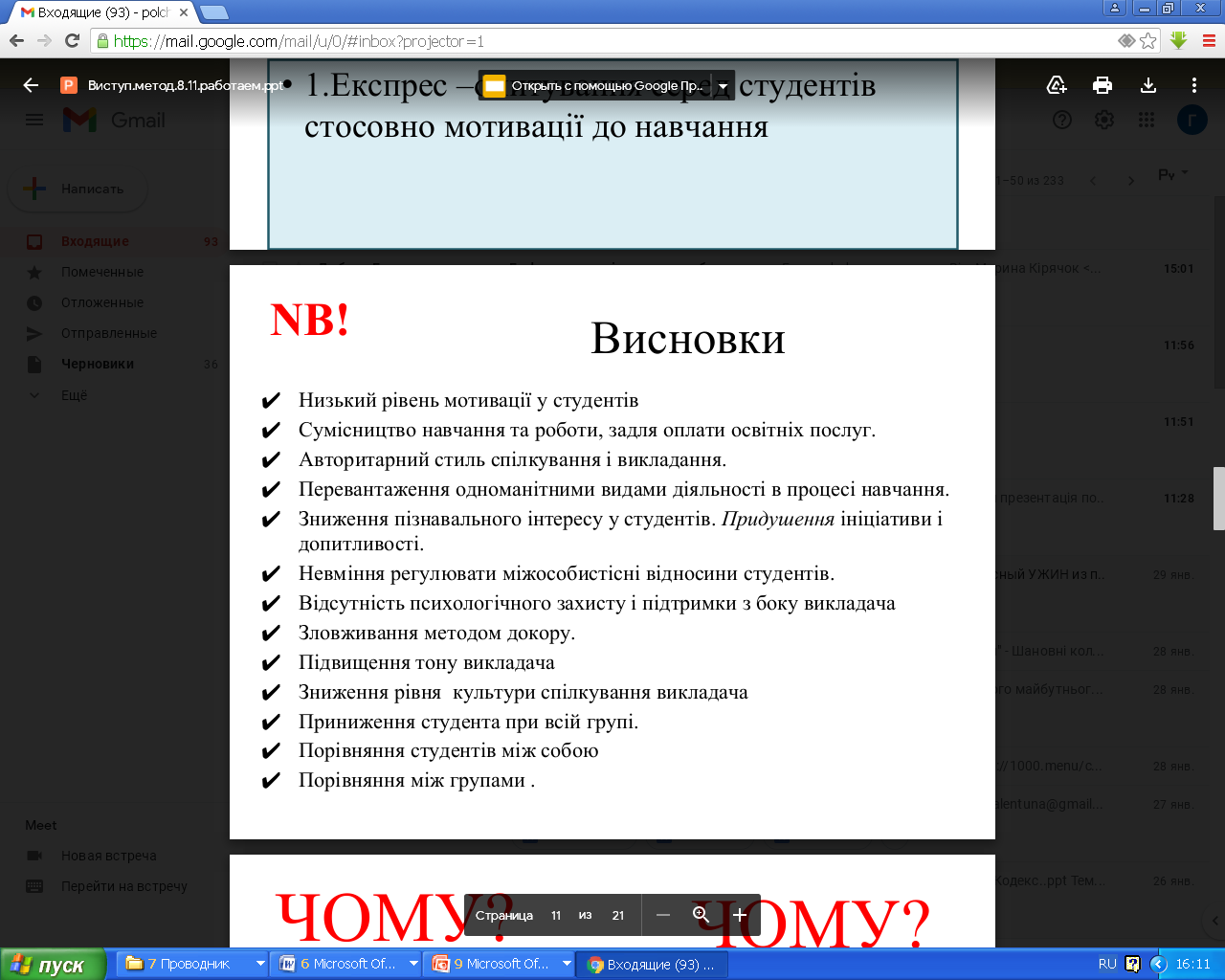 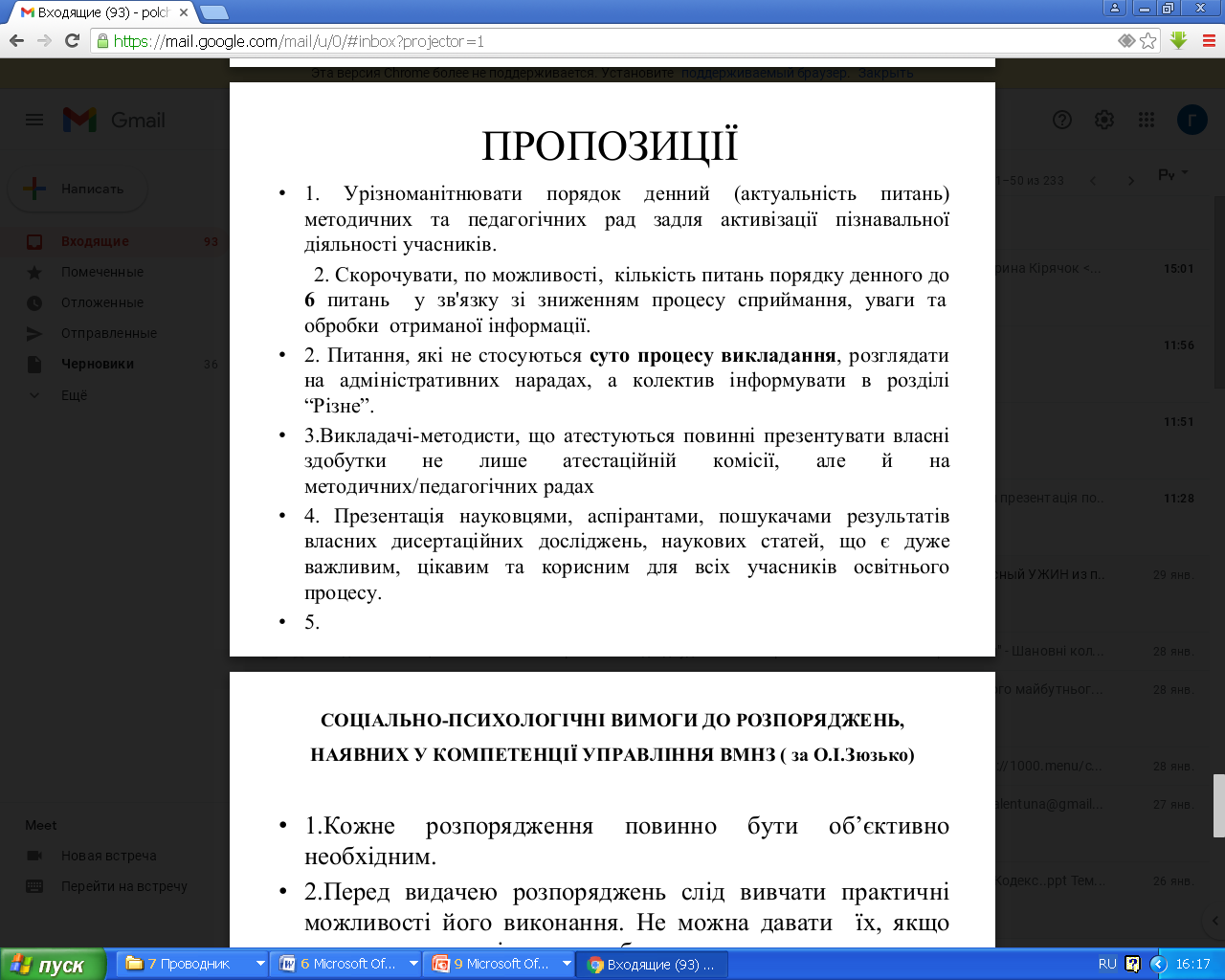 Національна стратегія розвитку освіти в Україні на 2022-2025 ррь
Державна цільова соціальна програма “Молодь України” на 2021-2025 рр.
Державна програма “Репродуктивне  та статєве здоров'я нації”
 на період до 2021 р.”
Державна програма з національно-патріотичного виховання
дітей та молоді 
на 2022-2025 рр.
Державна соціальна програма запобігання та протидії домашньому насильству та насильству за ознакою статі на період до 2025 року
Національна стратегії із створення безбар’єрного простору в Україні на період до 2030 року
Стратегія державної політики щодо наркотиків на період до 2020 року
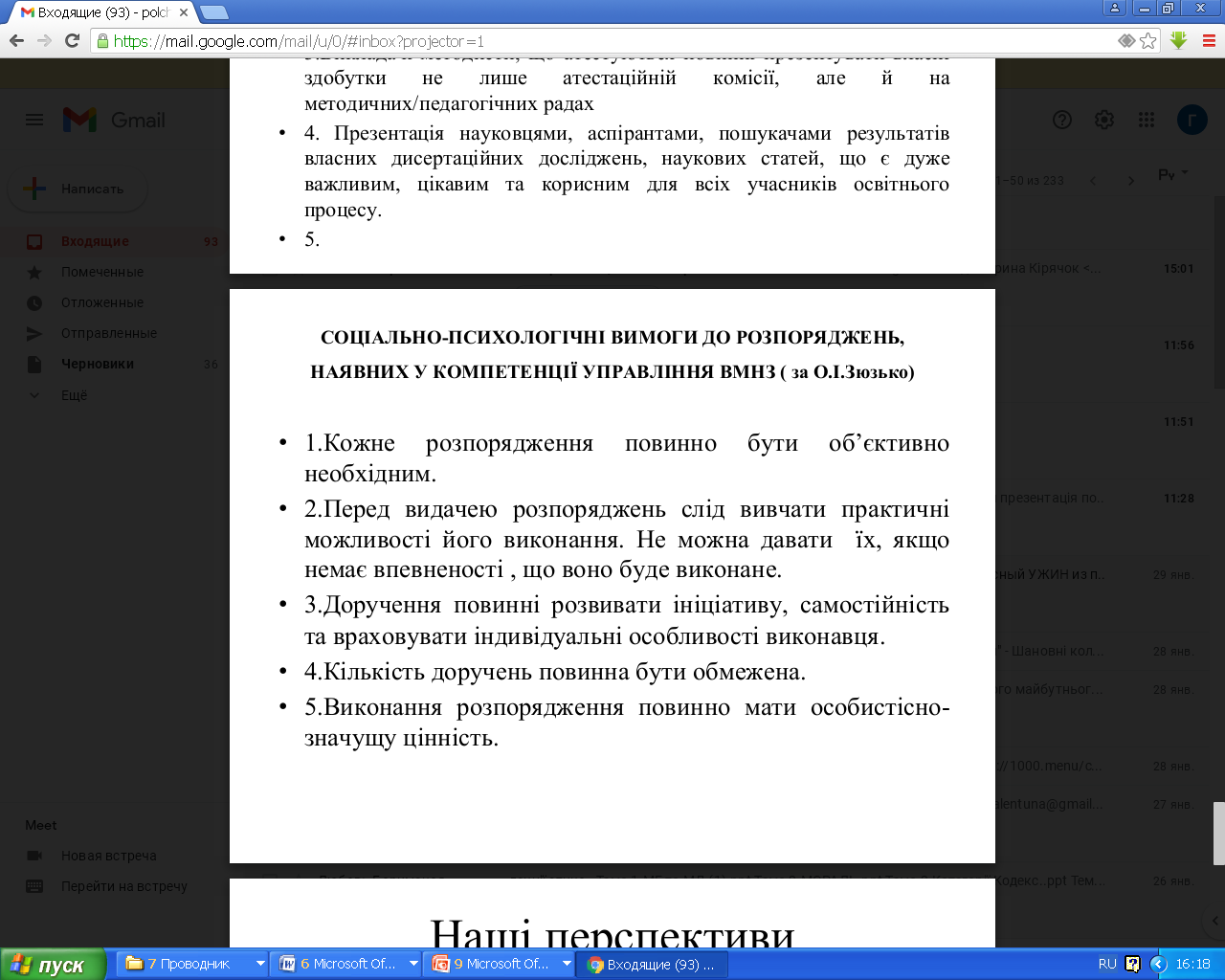 НАШІ ПЕРСПЕКТИВИ
1. Співпраця з центром моніторингу якості освіти закладу.
2.Активізація роботи Школи особистісного зростання “ Творча майстерня ”.
3. Залучення викладачів до участі  у  “ГРУПІ РІВНИХ” ( у рамках україно-швейцарського проекту) 
4. Запровадження проведення круглих столів для молодих викладачів та магістрів.
5.Створення комплексної програми “ Філософія життя ”.(з профілактики психоемоційного вигорання та підвищення рівня геронтологічної культури).
6. Запровадження індивідуальних занять з викладачами за темою: “ Таємниці публічного виступу ”.
7.Вдосконалення психологічної підготовки студентів, які беруть участь у конкурсах професійної майстерності.
8. Прийом пропозицій щодо участи психологічної служби в роботі циклових предметних комісій, обласних та регіональних методобєднань.
9. Підвищення психологічної культури всіх учасників освітнього процесу.
НАПРЯМКИ РЕАЛІЗАЦІЇ КОМПЛЕКСНИХ ПРОГРАМ 
В ОСВІТНЬОМУ ПРОЦЕСІ у  ЖИТОМИРСЬКОМУ  МЕДИЧНОМУ ІНСТИТУТІ
 (Розробники – психологічна служба закладу)
“ ПАТРІОТ УКРАЇНИ ” 
( з формування соціально активної особистості, патріотизму як  духовно-моральної якості)
Комплексна програма
“ ПРАВО БУТИ МЕДИКОМ”
( з формування професійної самосвідомості майбутнього спеціаліста)
“ УВІЙДИ В НАШ ДІМ!”
(з адаптації  першокурсників/студентів пільгової категорії  до нових умов навчання)
Загальноінститутська 
комплексна програма
“ ІНТЕЛЕКТ.
 ТВОРЧІСТЬ.
 УСПІХ ”
(з підримки 
інтелектуального 
та творчого потенціалу 
особистості)
Комплексна програма
“ ТВОРИТИ СЕБЕ ТА СВОЄ ЖИТТЯ ”
(з соціально-психолоічної підримки особистості в питаннях її життєтворчості)
Програма - супровід           «ТВІЙ ДІМ – МІЙ ДІМ»
(з соціально-психологічної підтримки   студентів, які стали свідками  психотравмуючих подій), студентів-сиріт  та студентів позбавлених батьківського піклування)
Комплексна програма
“ СТВОРЕННЯ  ФАСИЛІТАТИВНОГО ПРОСТОРУ ВМНЗ  ” 
( з підвищення  рівня психолого-педагогічних  знань    в сфері організації  групової   роботи та культури дискусії.)
Комплексно – цільова  програма
 «ВСЕ В ТВОЇХ  РУКАХ»
(з профілактики негативних явищ у молодіжному середовищі/ превентивне  виховання)
Програма-супровід 
“ ПСИХОЛОГІЧНА ПІДТРИМКА УЧАСНИКІВ ОСВІТНЬОГО ПРОЦЕСУ В УМОВАХ ВІЙСЬКОВОГО СТАНУ”
“ ПРОФЕСІЙНИЙ ПОРТРЕТ ВИКЛАДАЧА
 ВИЩОЇ ШКОЛИ ”  
( з психолого-педагогічної підготовки викладача з медичною освітою)
Комплексна  програма 
«ЦІНУЙ   ВЛАСНЕ  ЖИТТЯ!!!
(з профілактики психотравмуючих  чинників/ суїцидальних тенденцій)
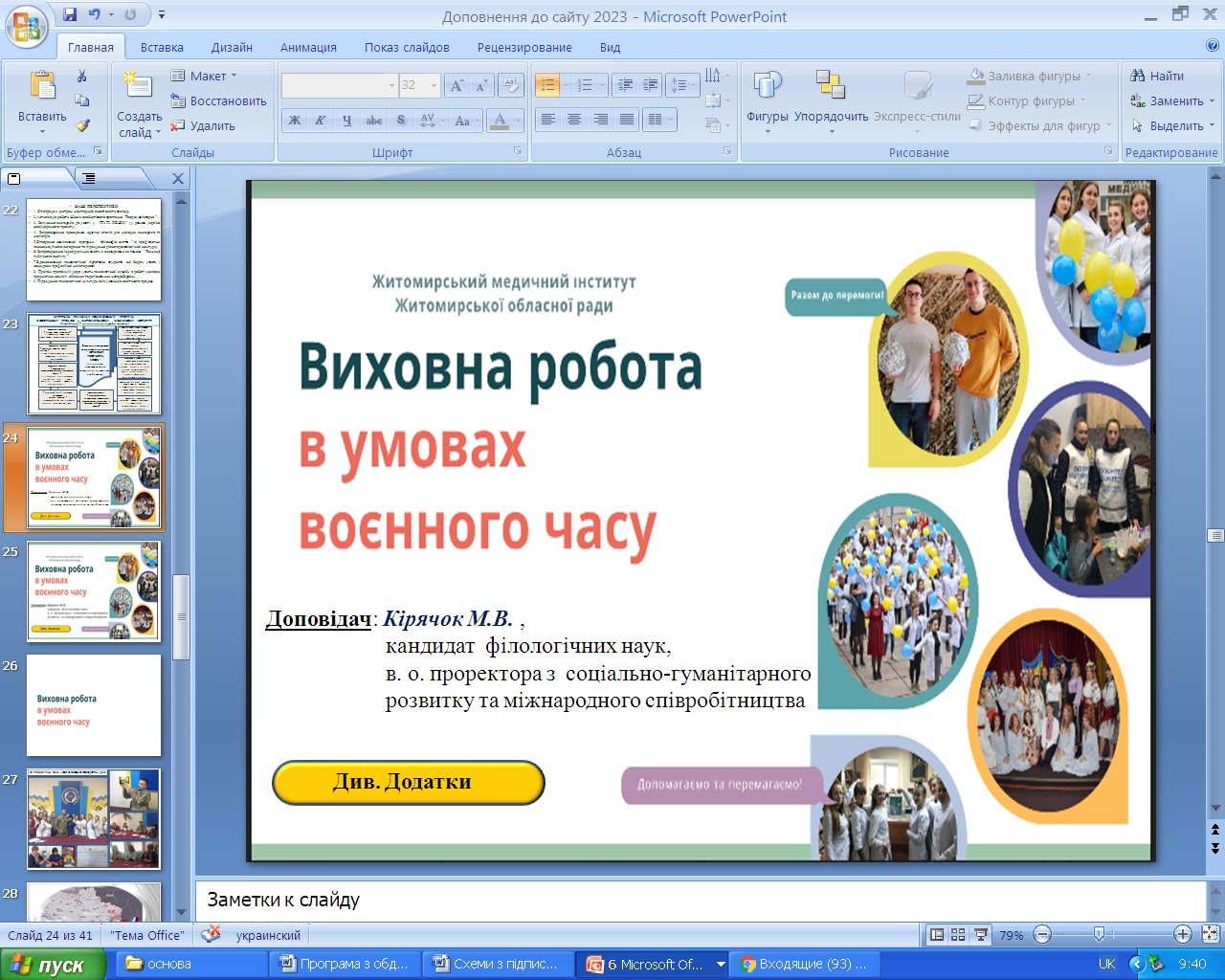 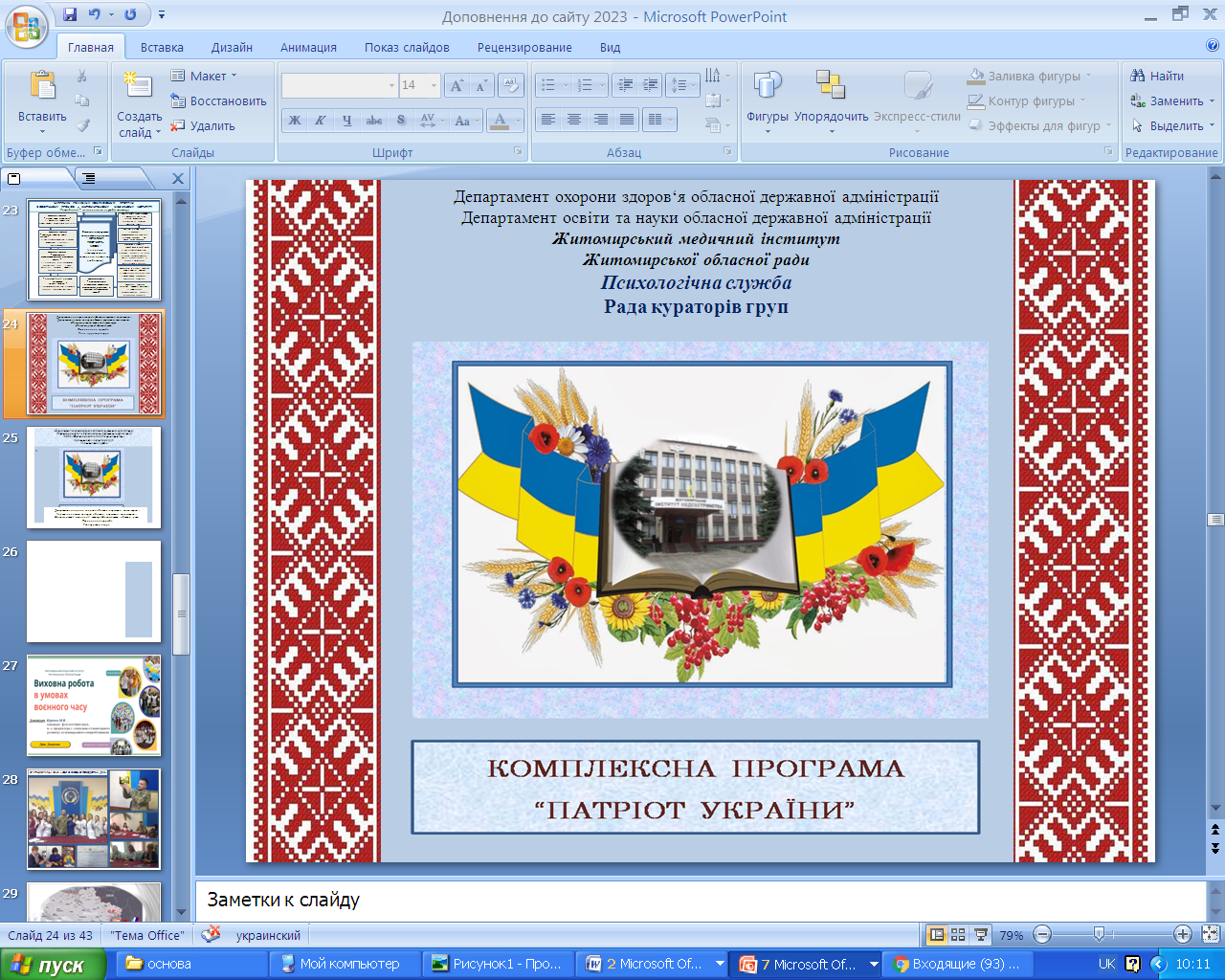 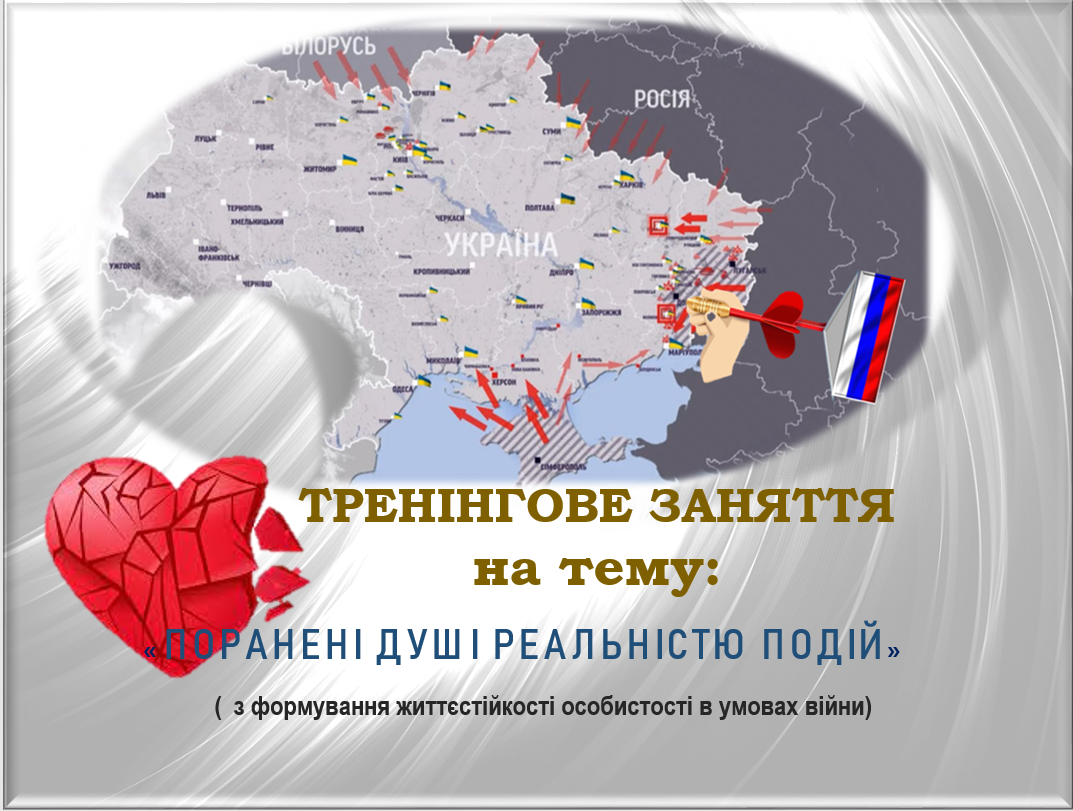 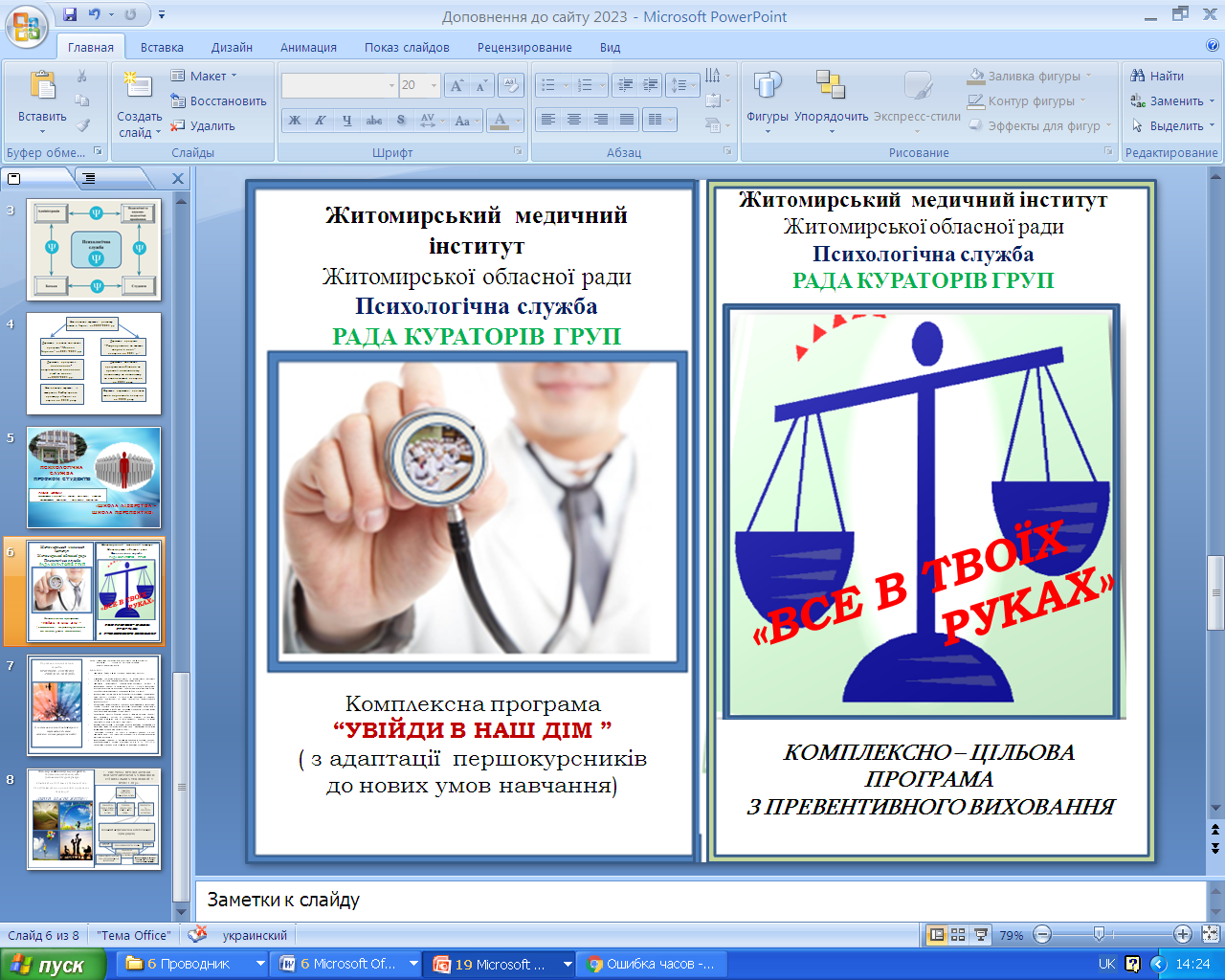 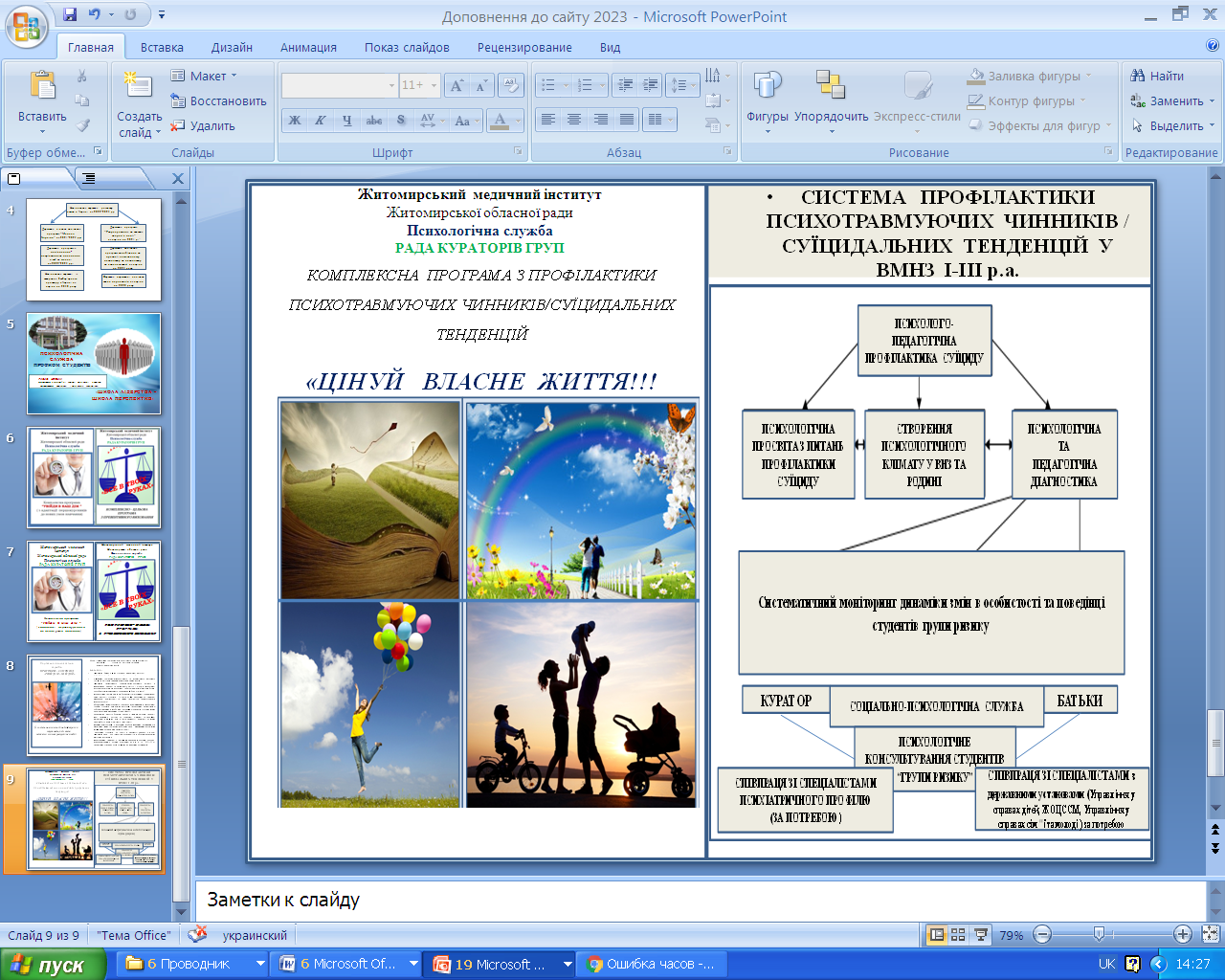 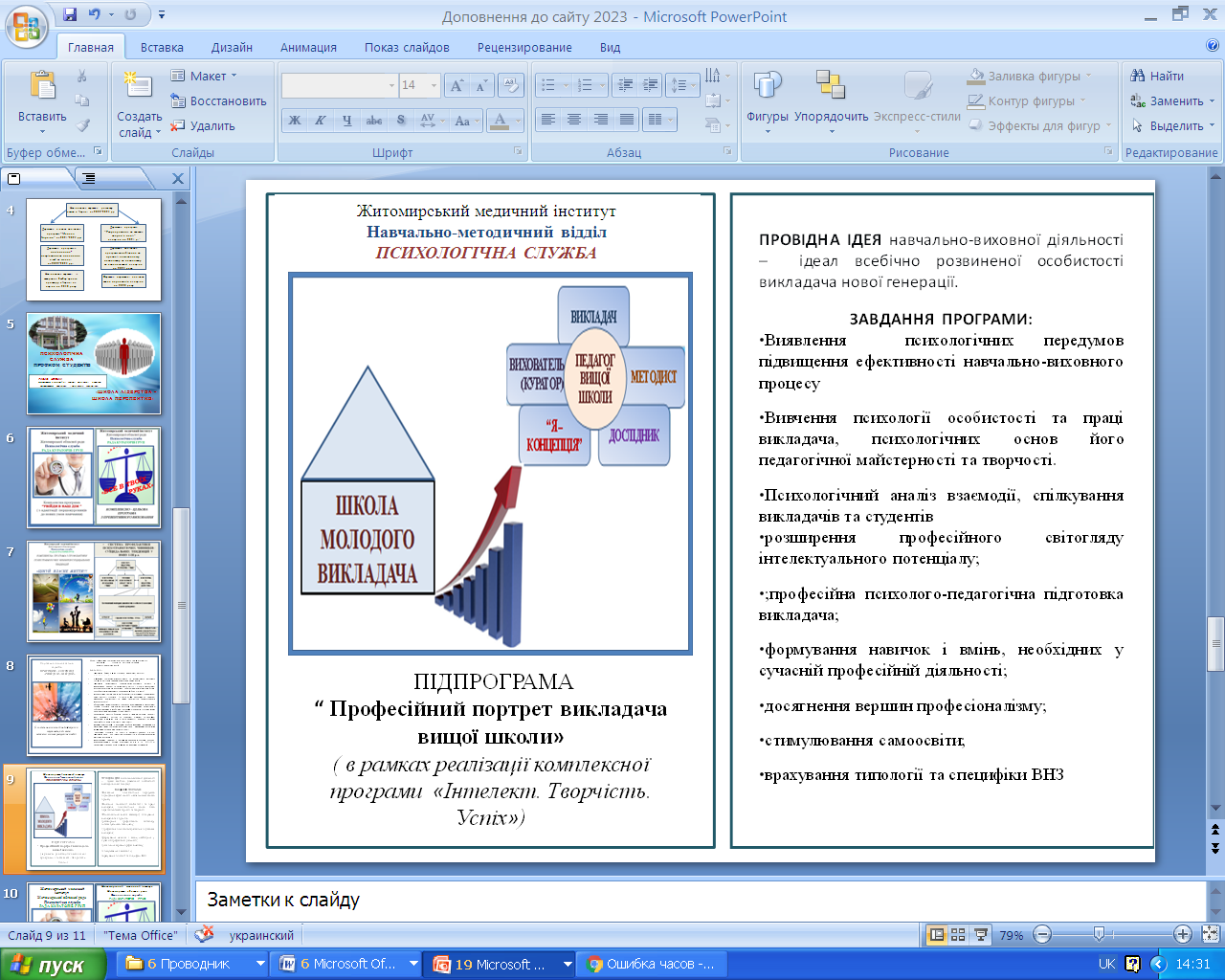 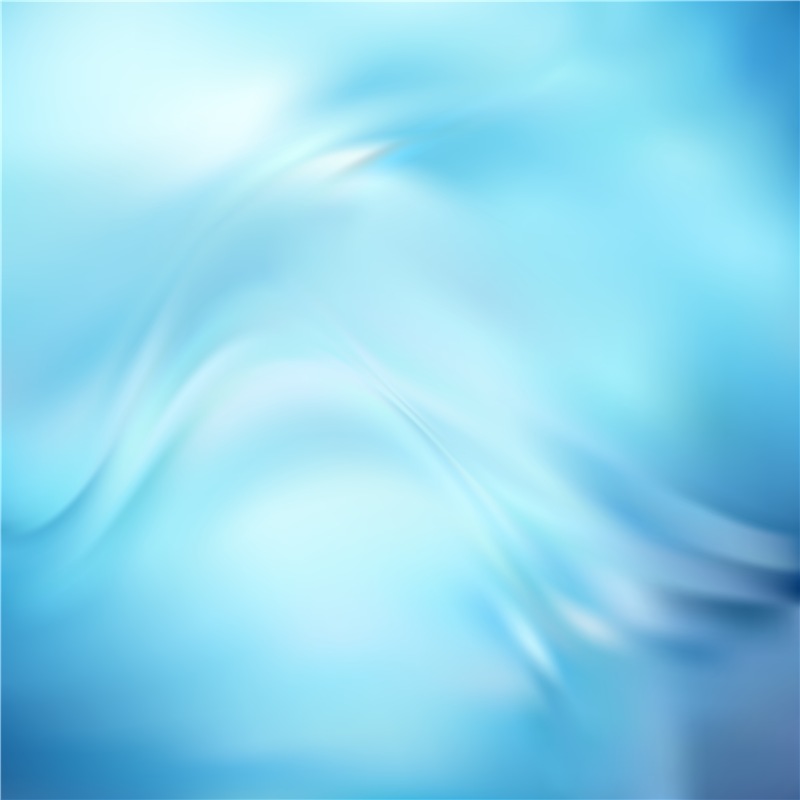 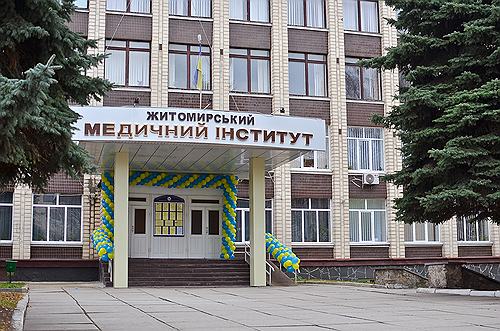 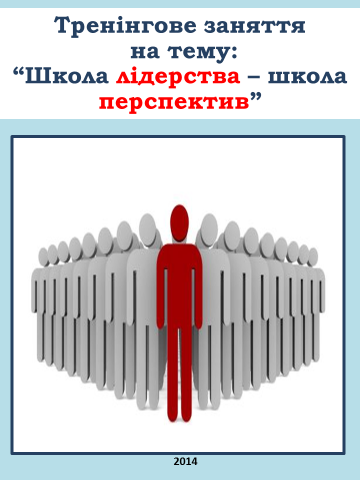 ПСИХОЛОГІЧНА СЛУЖБА
ПРОФКОМ СТУДЕНТІВ
ГАСЛО ШКОЛИ:
ФОРМУЄМО ПРОФЕСІЙНІ ЯКОСТІ, СОЦІАЛЬНІ НАВИЧКИ
  РОЗВИВАЄМО ТВОРЧІСТЬ І СОЦІАЛЬНУ АКТИВНІСТЬ
«ШКОЛА ЛІДЕРСТВА –
ШКОЛА ПЕРСПЕКТИВ»
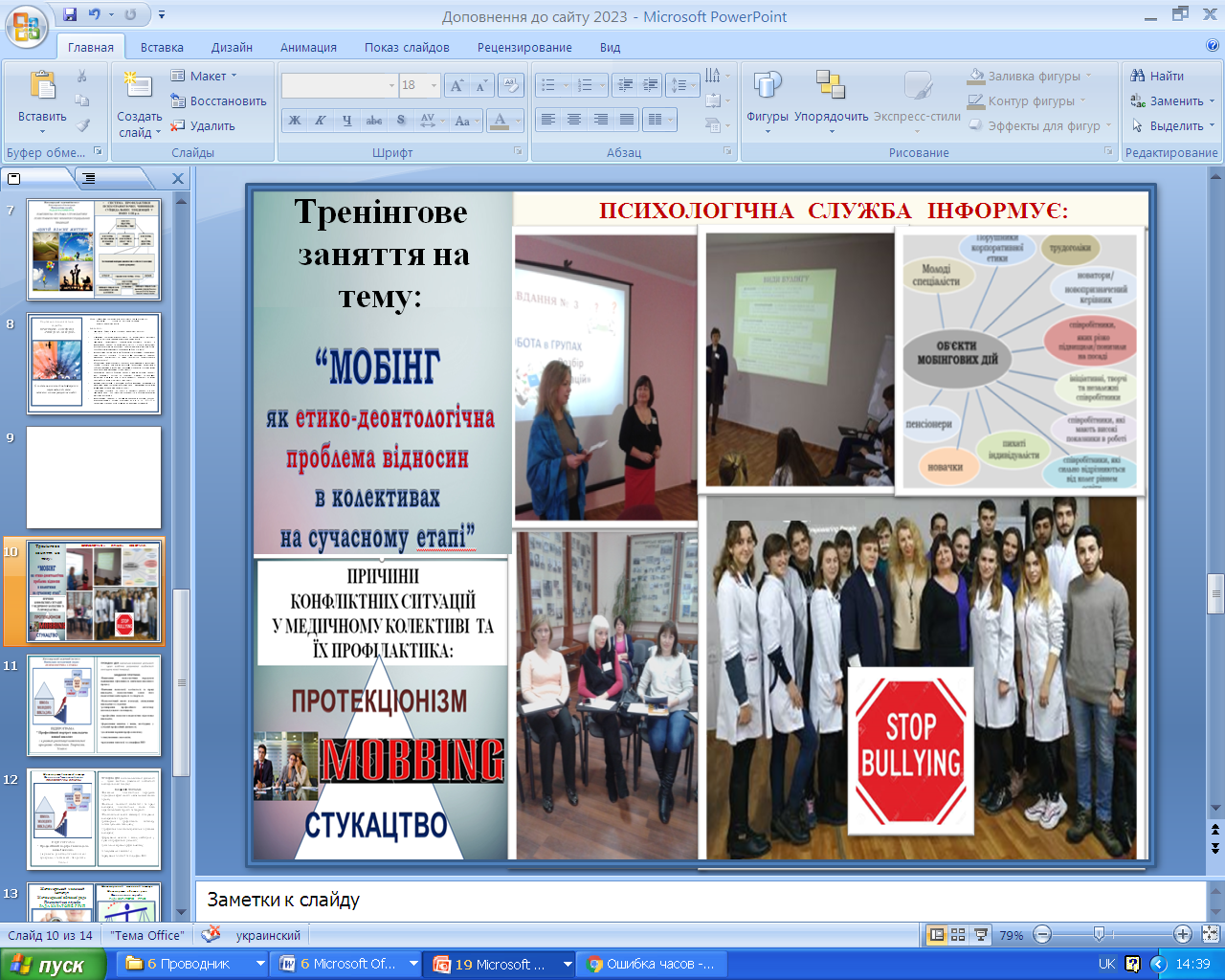 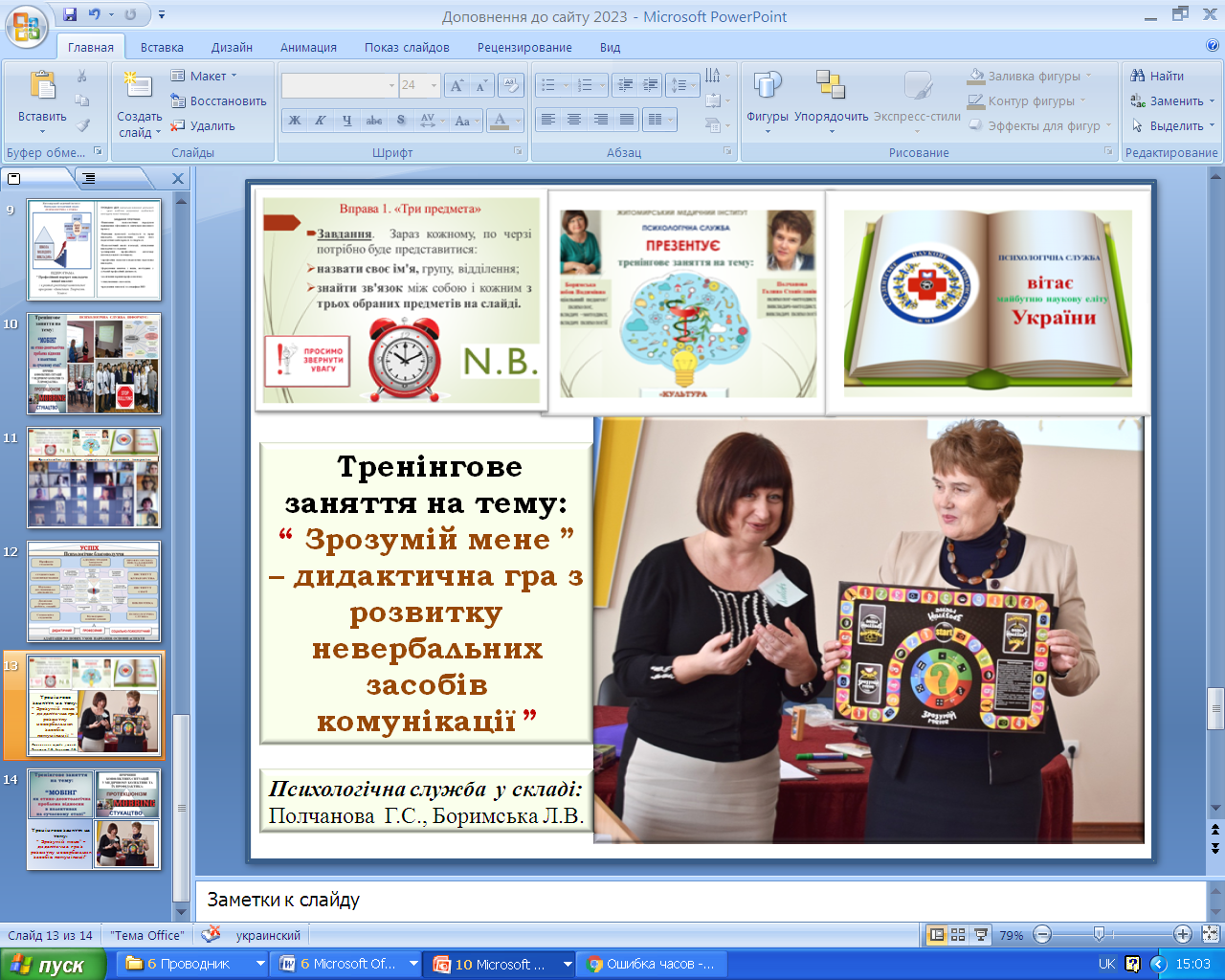 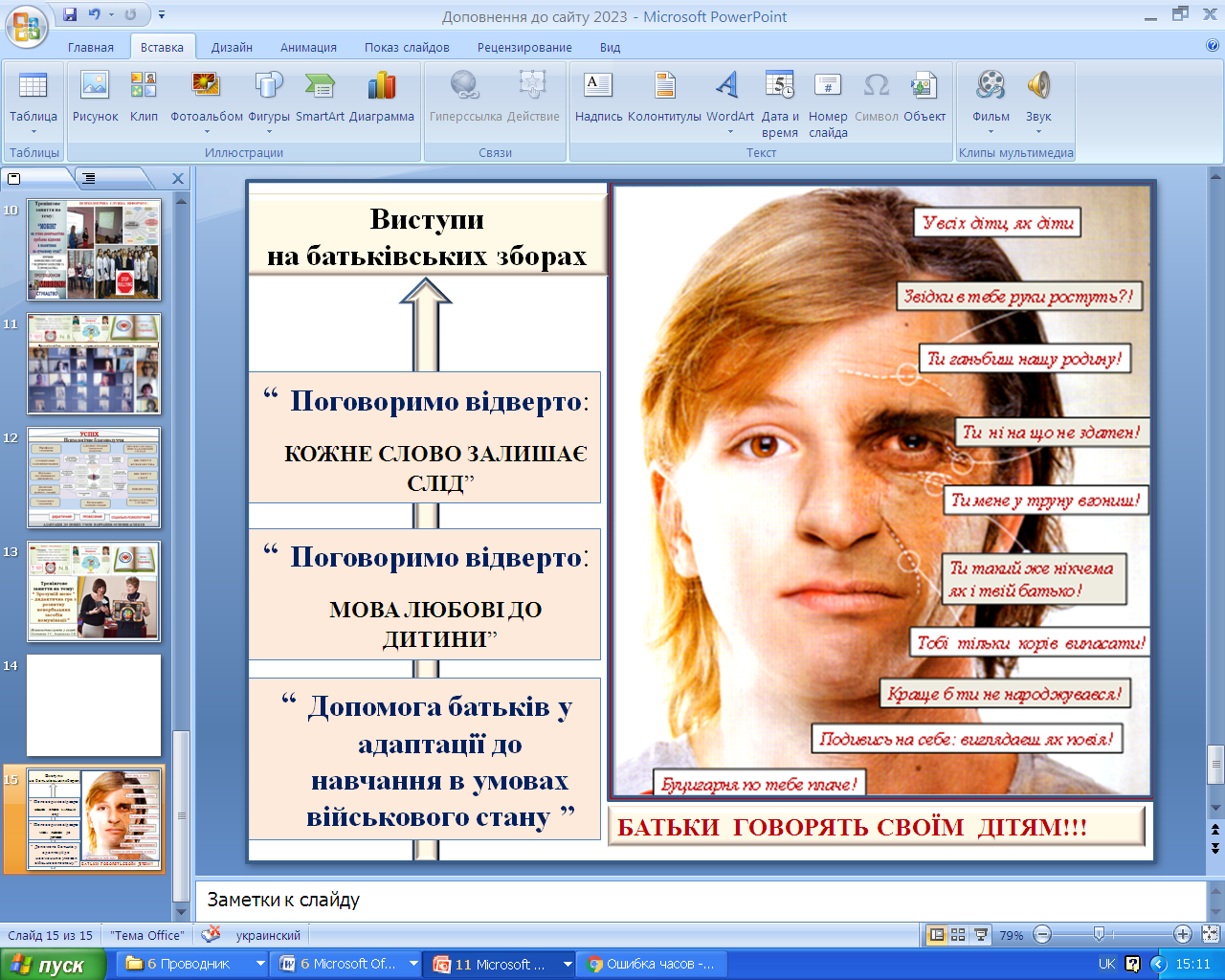 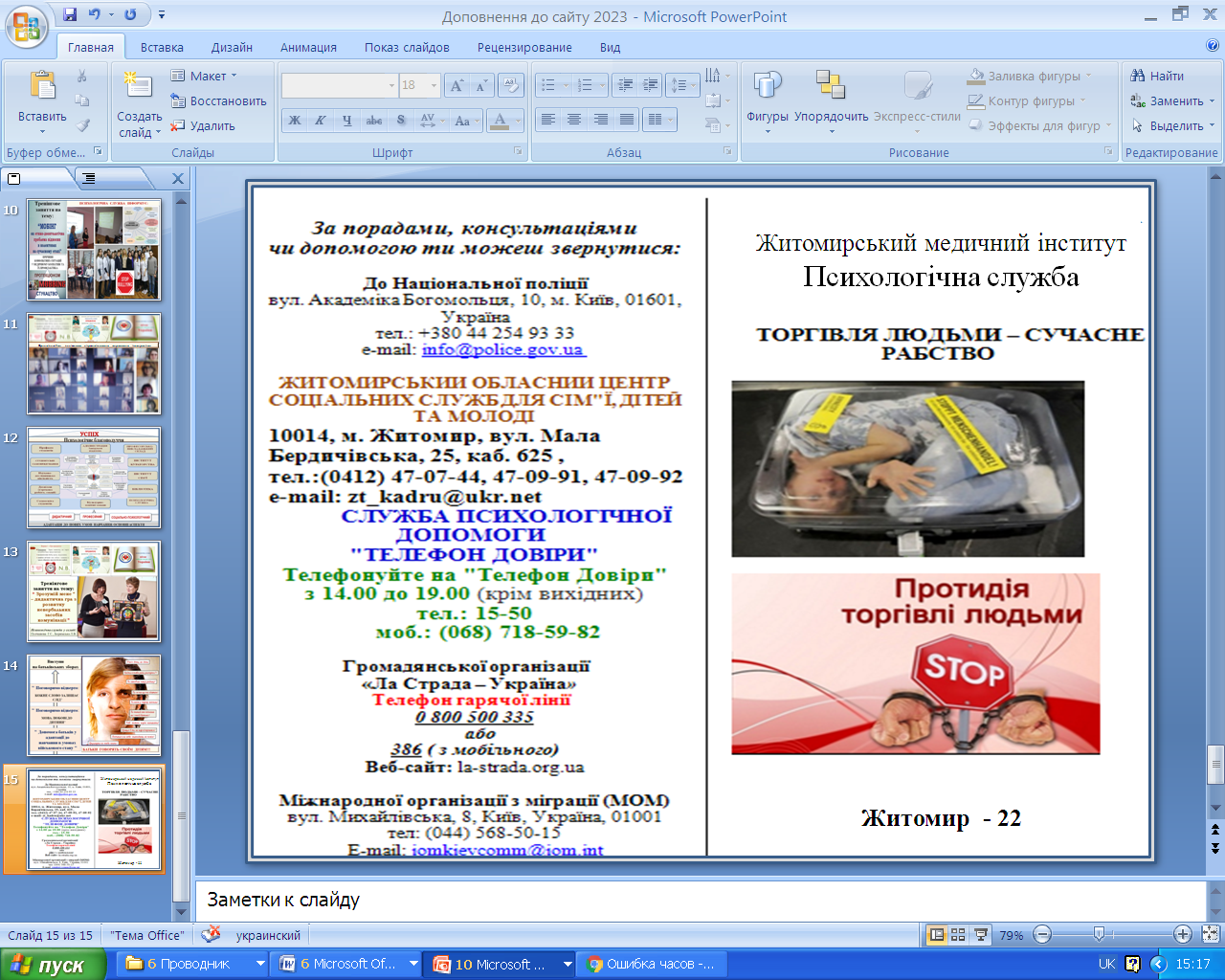 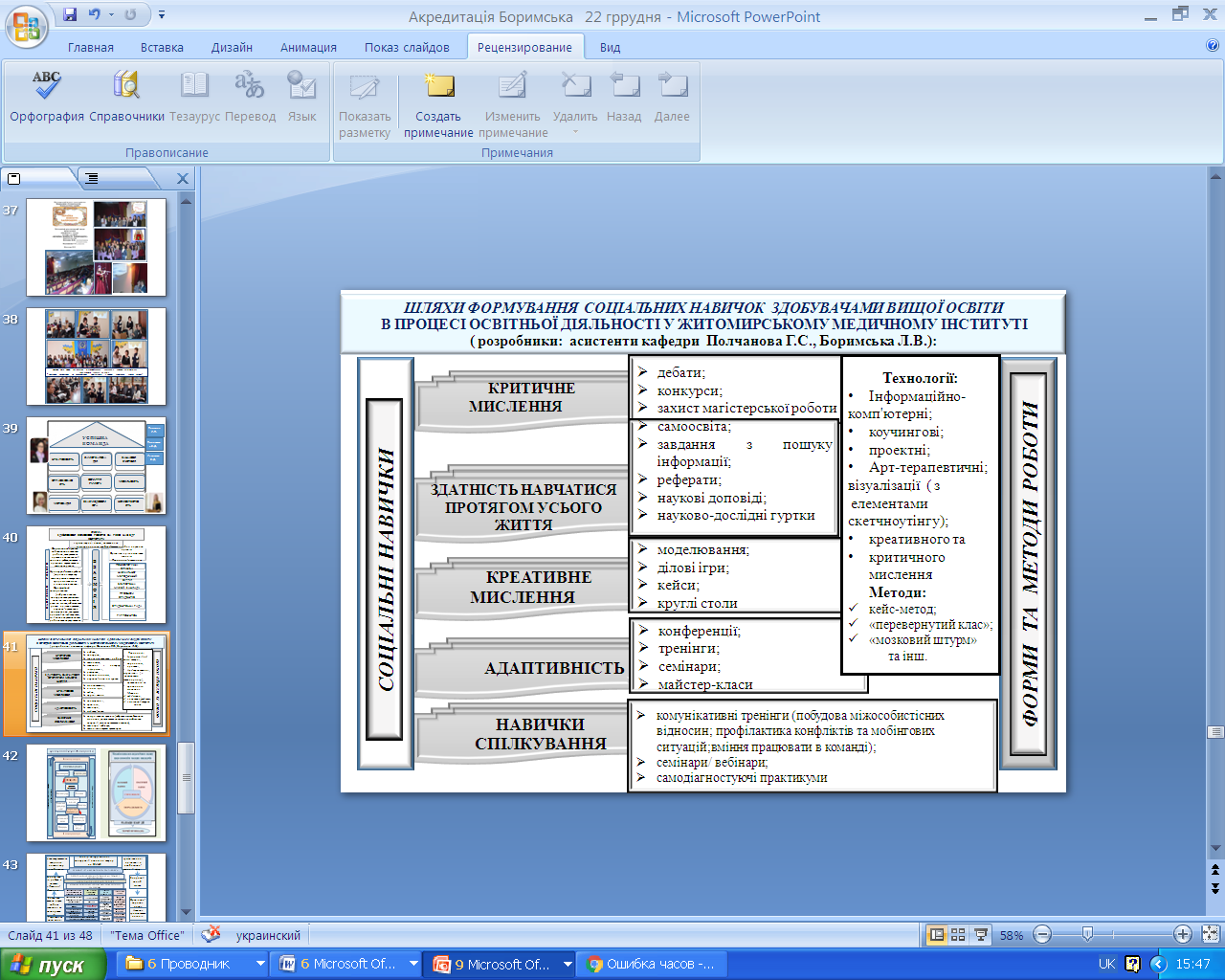 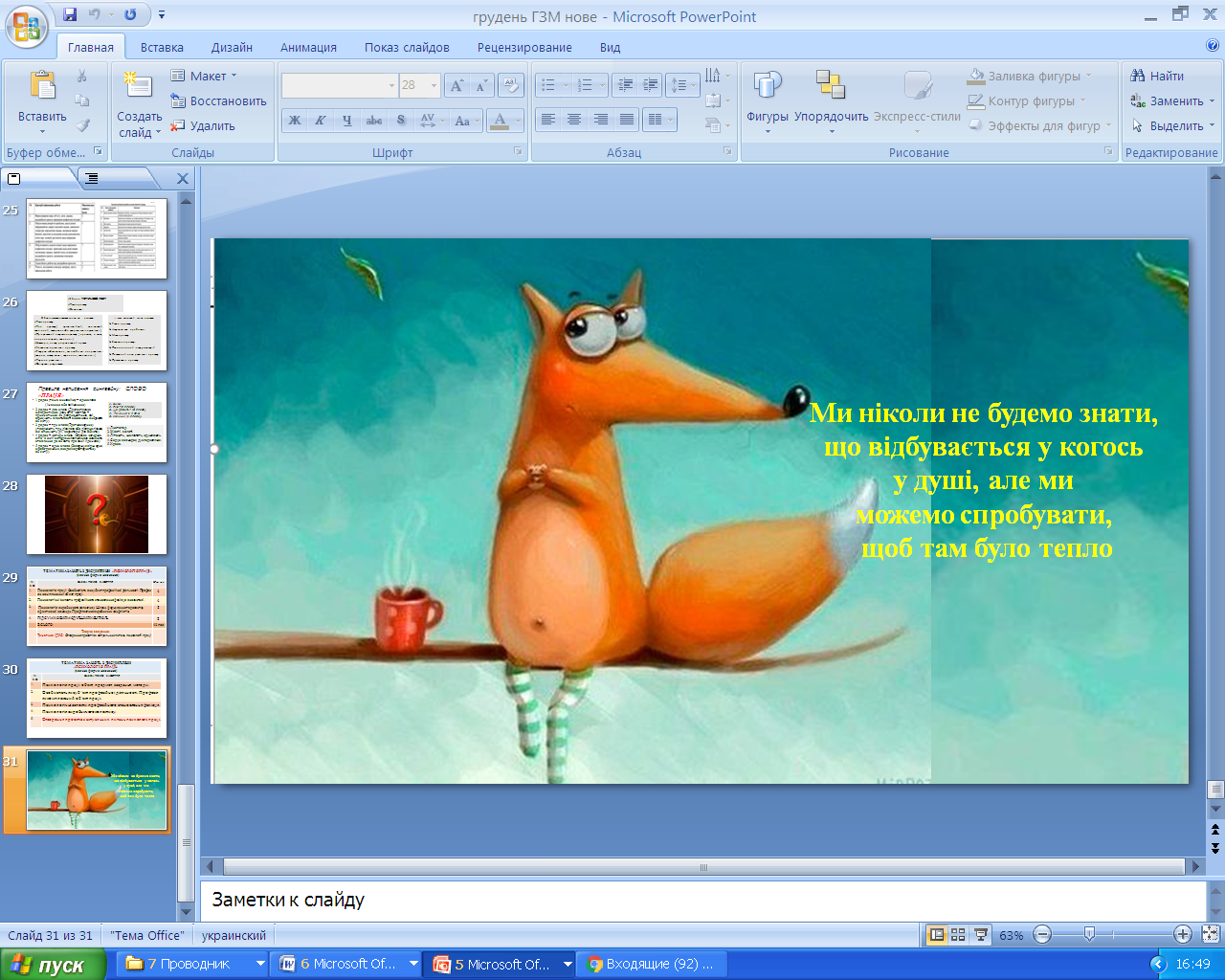 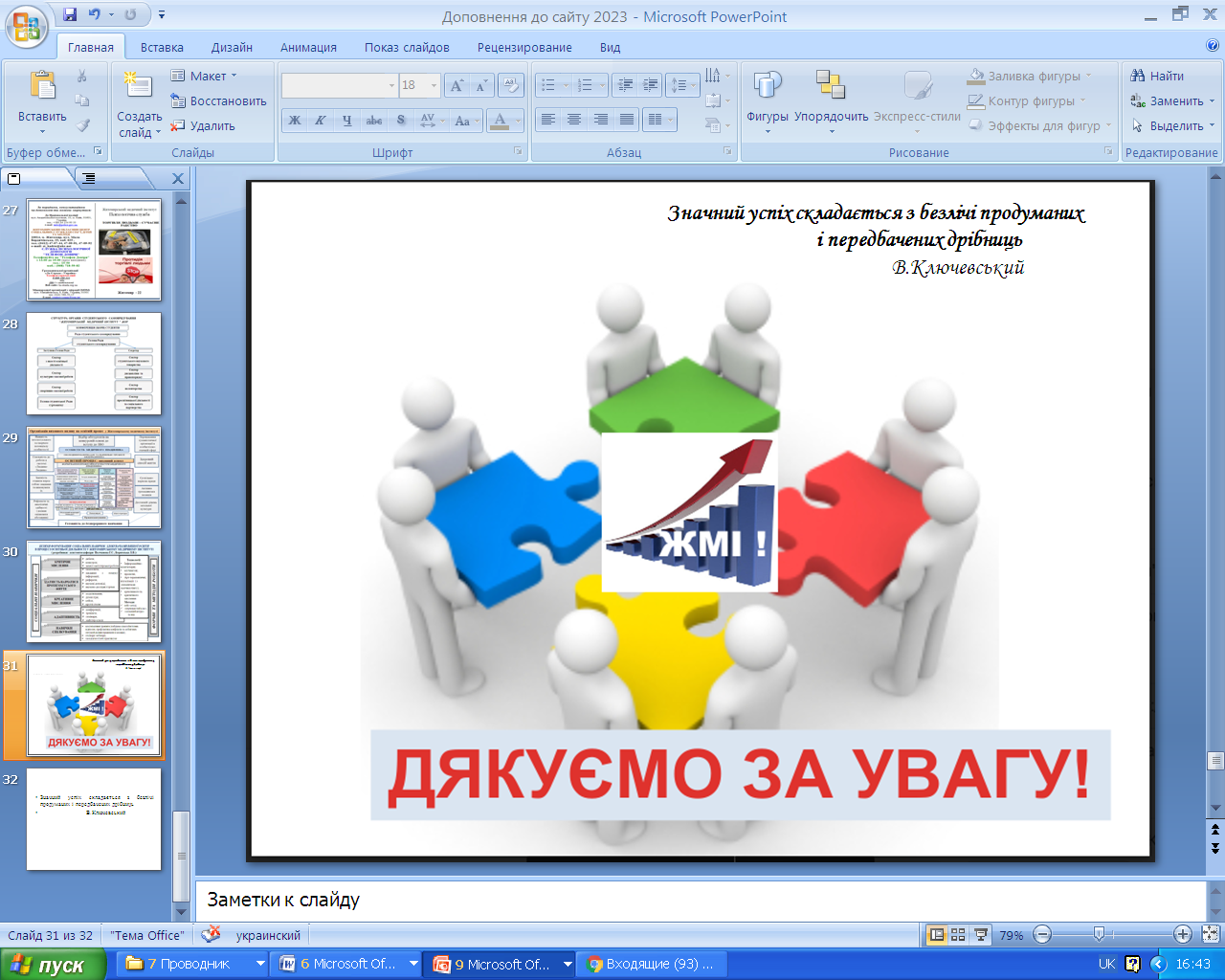